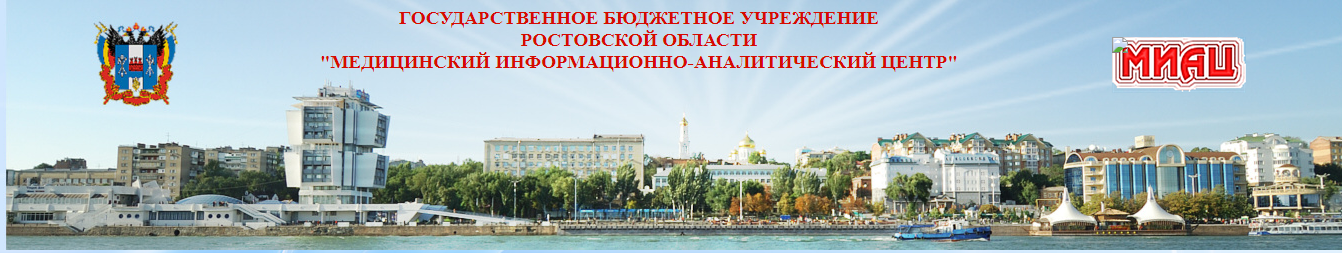 МИНИСТЕРСТВО ЗДРАВООХРАНЕНИЯ РОССИЙСКОЙ ФЕДЕРАЦИИ
ИЗМЕНЕНИЯ, ВНОСИМЫЕ В ДЕЙСТВУЮЩИЕ ФОРМЫ ФЕДЕРАЛЬНОГО И ОТРАСЛЕВОГО СТАТИСТИЧЕСКОГО  НАБЛЮДЕНИЯ В 2024 ГОДУ
ИЗМЕНЕНИЯ, ВНОСИМЫЕ В ДЕЙСТВУЮЩИЕ ФОРМЫ ФЕДЕРАЛЬНОГО И ОТРАСЛЕВОГО СТАТИСТИЧЕСКОГО  НАБЛЮДЕНИЯ В 2024 ГОДУ
№7 «Сведения о злокачественных новообразованиях»
№ 11 «Сведения о заболеваниях наркологическими расстройствами»
№ 12 «Сведения о числе заболеваний, зарегистрированных  у пациентов, проживающих в районе обслуживания медицинской организации»
№ 57 «Сведения о травмах, отравлениях и некоторых других последствиях воздействия внешних причин»
№ 42  «Сводный отчет врача судебно-медицинского эксперта, бюро судебно-медицинской экспертизы»
№ 32 «Сведения о медицинской помощи беременным, роженицам и родильницам»
№ 30 «Сведения о медицинской организации»
ФОРМА ФЕДЕРАЛЬНОГО  СТАТИСТИЧЕСКОГО НАБЛЮДЕНИЯ № 7
«СВЕДЕНИЯ О ЗЛОКАЧЕСТВЕННЫХ НОВООБРАЗОВАНИЯХ»
В таблицу 2000 добавлены новые строки:
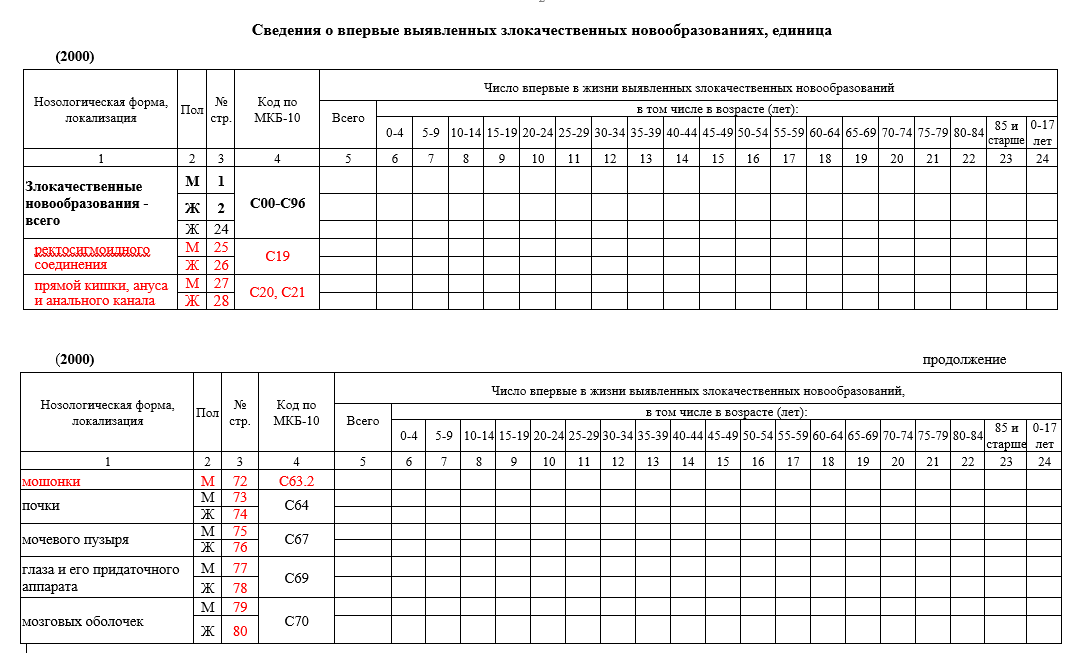 ФОРМА ФЕДЕРАЛЬНОГО  СТАТИСТИЧЕСКОГО НАБЛЮДЕНИЯ № 7
«СВЕДЕНИЯ О ЗЛОКАЧЕСТВЕННЫХ НОВООБРАЗОВАНИЯХ»
В таблицу 2100 добавлены новые строки:
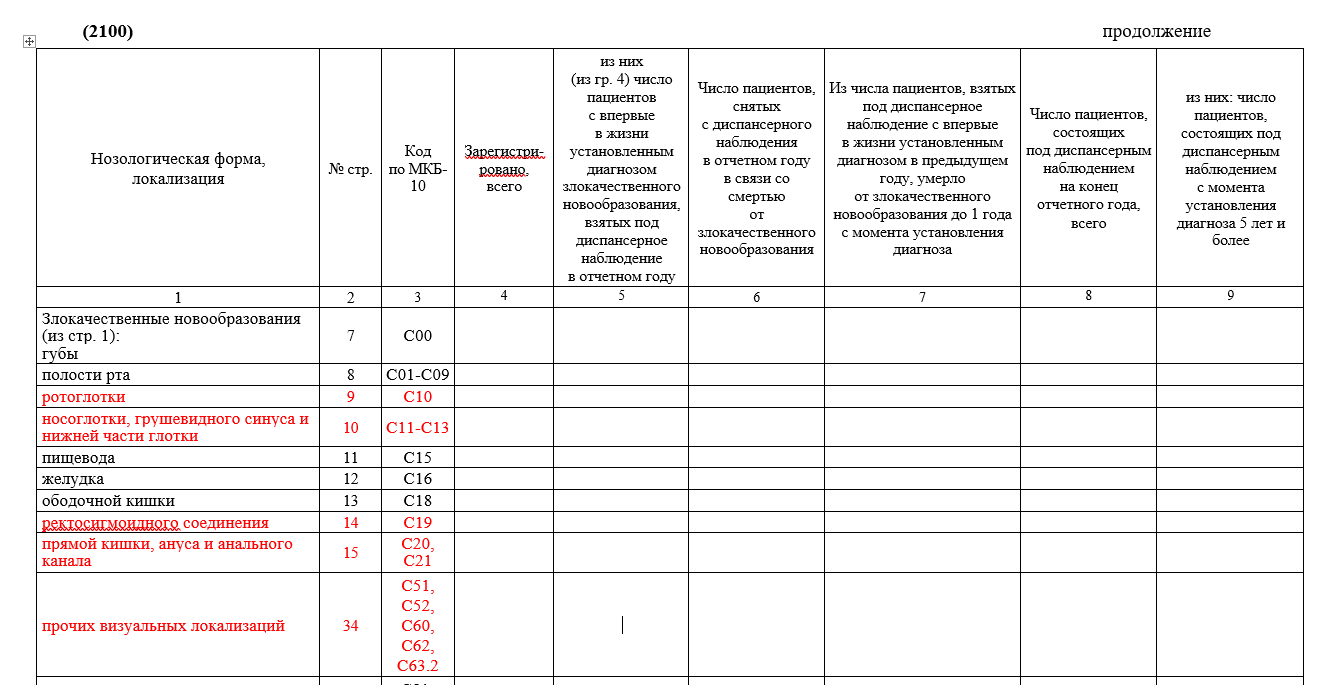 ФОРМА ФЕДЕРАЛЬНОГО  СТАТИСТИЧЕСКОГО НАБЛЮДЕНИЯ № 7
«СВЕДЕНИЯ О ЗЛОКАЧЕСТВЕННЫХ НОВООБРАЗОВАНИЯХ»
В таблицу 2200 добавлены новые строки:
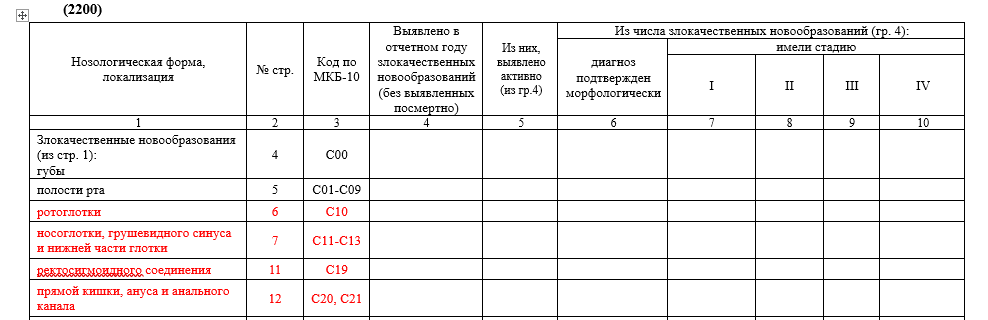 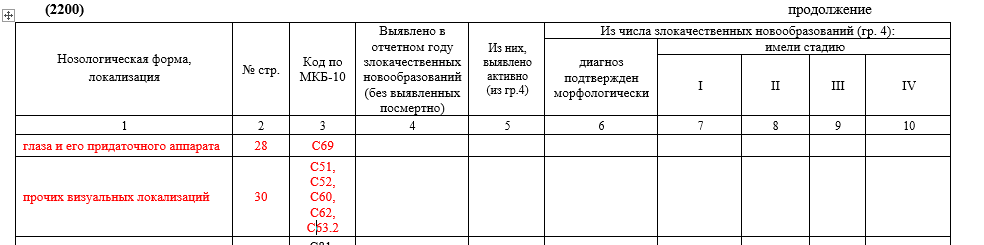 ФОРМА ФЕДЕРАЛЬНОГО  СТАТИСТИЧЕСКОГО НАБЛЮДЕНИЯ № 7
«СВЕДЕНИЯ О ЗЛОКАЧЕСТВЕННЫХ НОВООБРАЗОВАНИЯХ»
Добавлена таблица 2220:
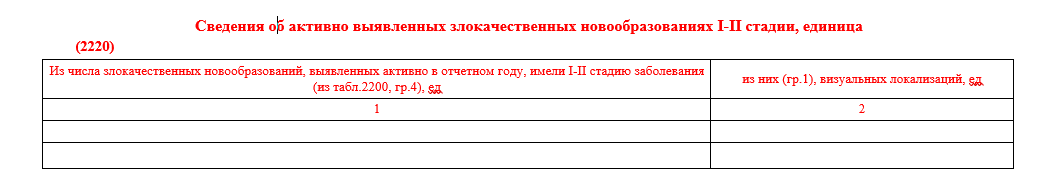 В таблицу 2300 добавлены новые строки:
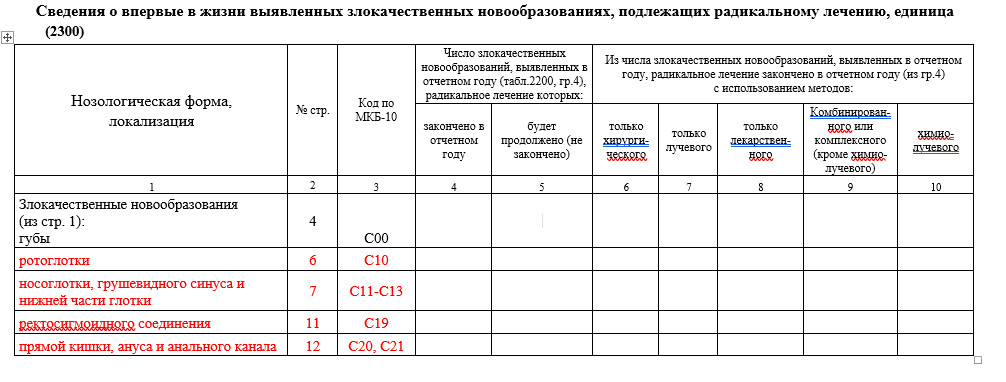 Форма ФЕДЕРАЛЬНОГО  
СТАТИСТИЧЕСКОГО НАБЛЮДЕНИЯ №11
 «СВЕДЕНИЯ О ЗАБОЛЕВАНИЯХ НАРКОЛОГИЧЕСКИМИ РАССТРОЙСТВАМИ»
 Форма новая, изменения существенные.
 Обратите внимание!
Форма образована слиянием форм 11 и 37 с добавлением новых строк, граф, таблиц.
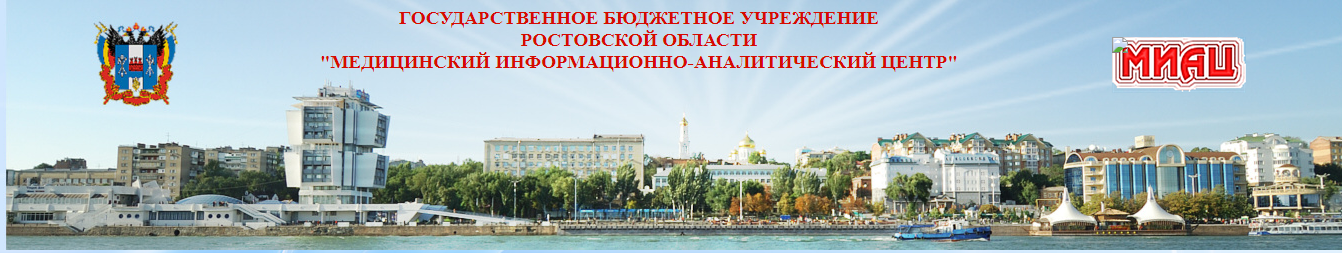 МИНИСТЕРСТВО ЗДРАВООХРАНЕНИЯ РОССИЙСКОЙ ФЕДЕРАЦИИ
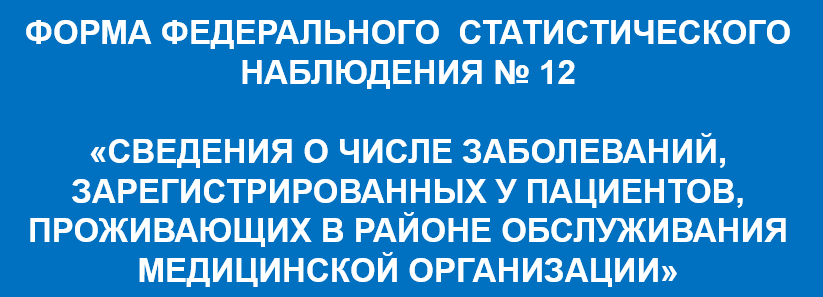 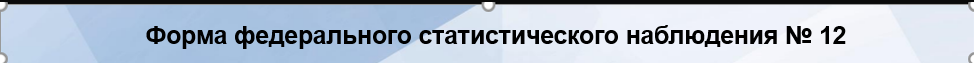 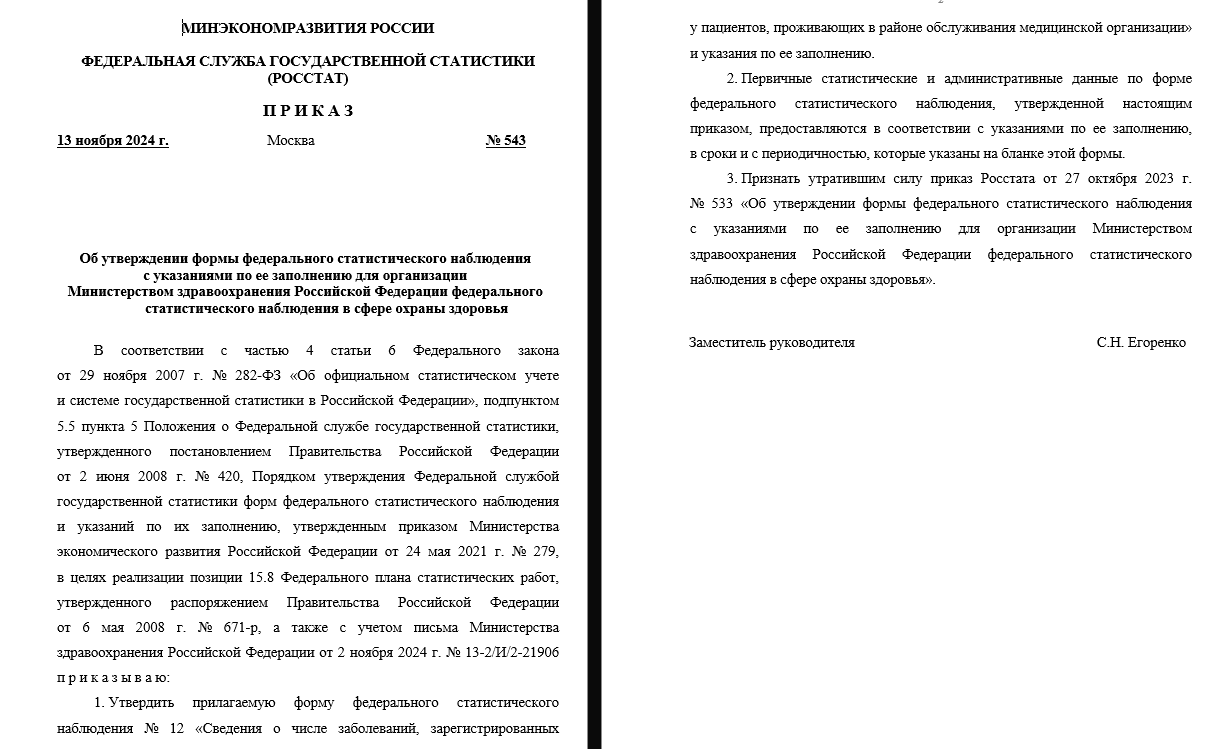 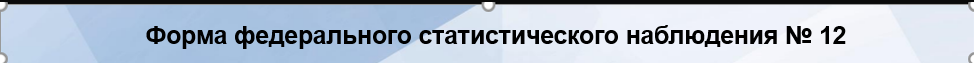 Форма ФСН №12. Новое в 2024 году
В таблицы 1000, 2000, 2500, 3000, 4000, 4500, 4600 добавлены новые строки (выделены зеленым цветом)
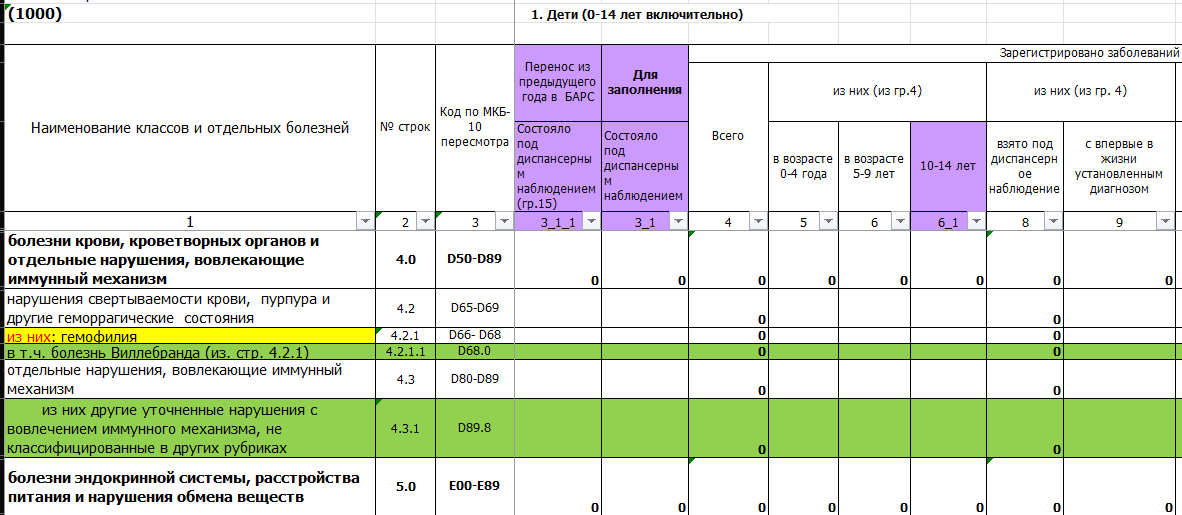 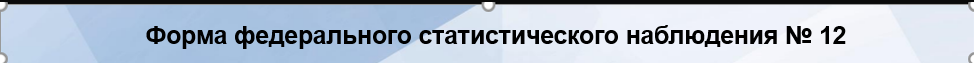 Форма ФСН №12. Новое в 2024 году: добавлены новые строки (выделены зеленым цветом)
.
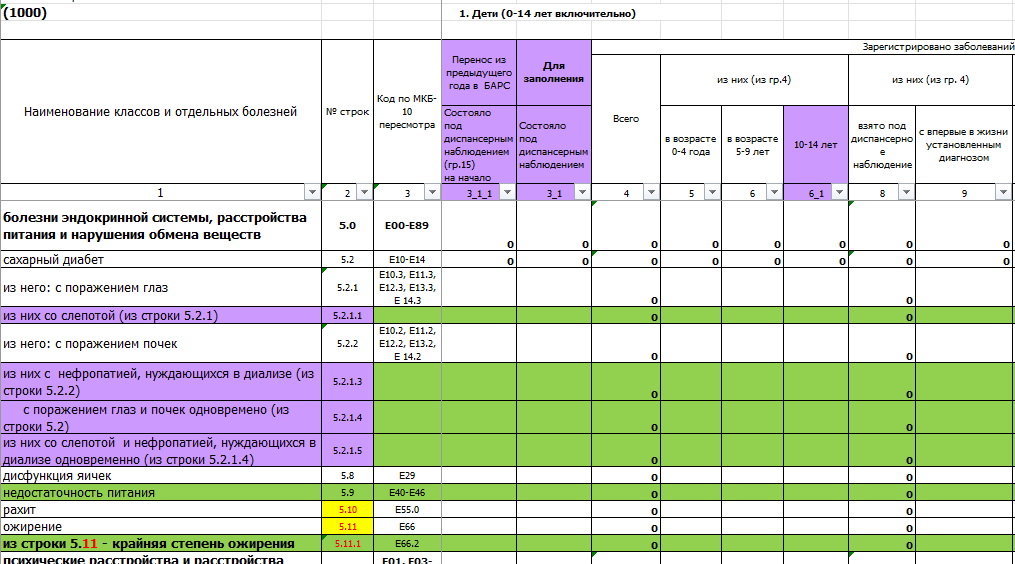 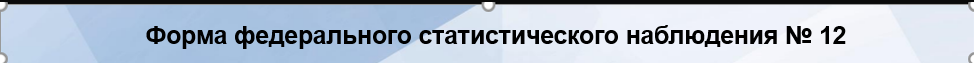 Форма ФСН №12. Новое в 2024 году добавлены новые строки (выделены зеленым цветом)
.
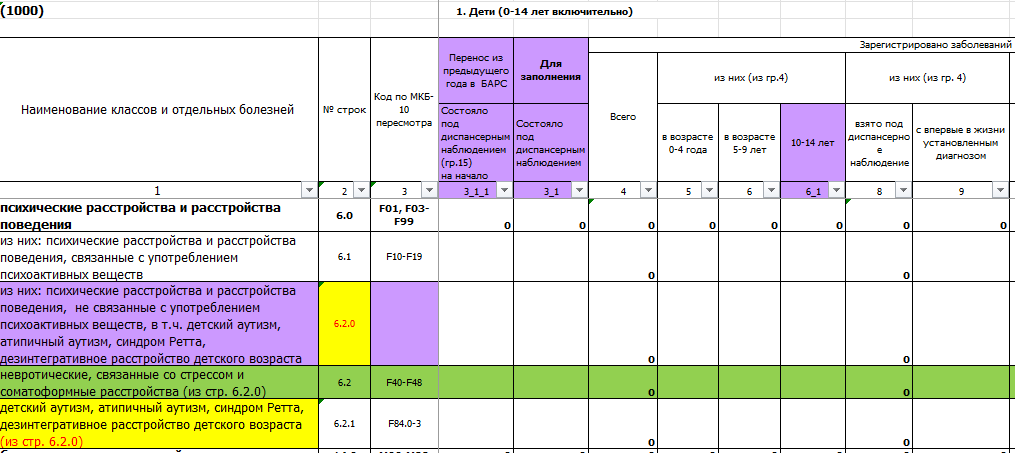 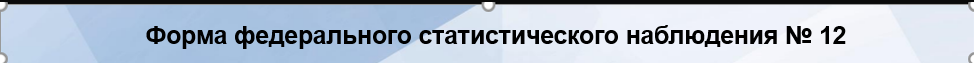 Форма ФСН №12. Новое в 2024 году добавлены новые строки (выделены зеленым цветом).
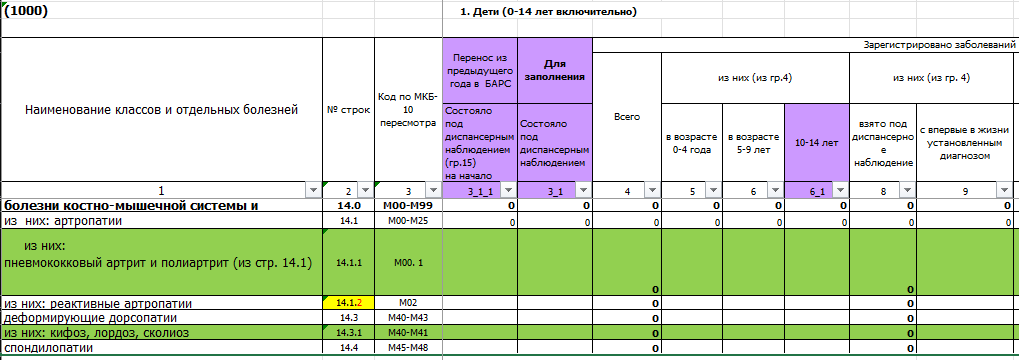 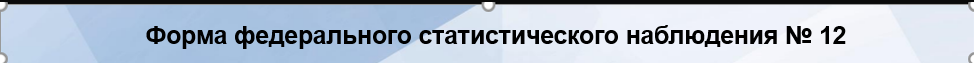 Форма ФСН №12. Новое в 2024 году 
В таблицы 4001, 4501 добавлены новые графы
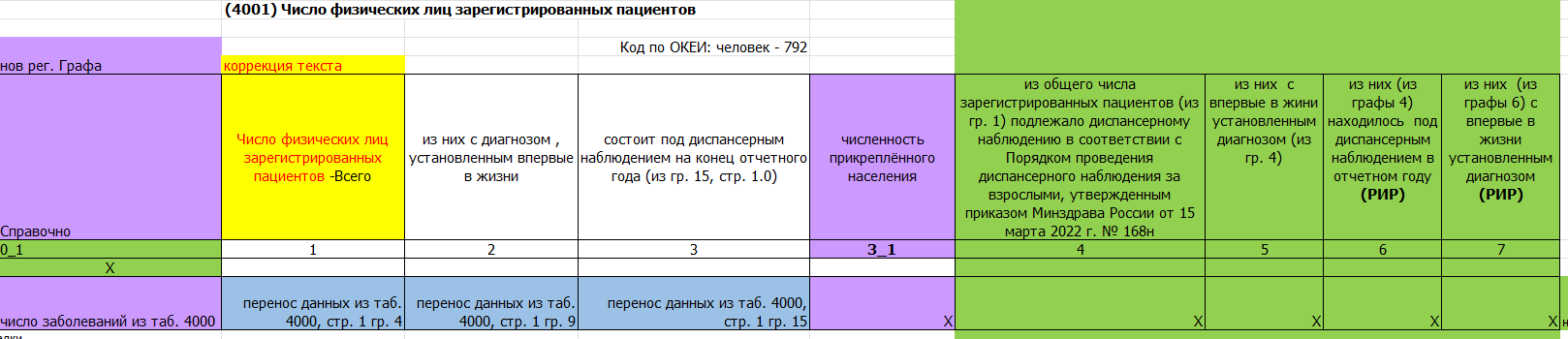 В таблицы 4001, 4501 добавлена новая справочная строка – из таб. 4000, 4500 с переносом данных из строки 1
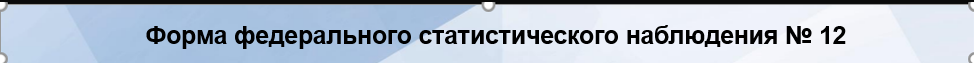 Форма ФСН №12. Новое в 2024 году 
В таблицы 4001, 4501 добавлены новые графы
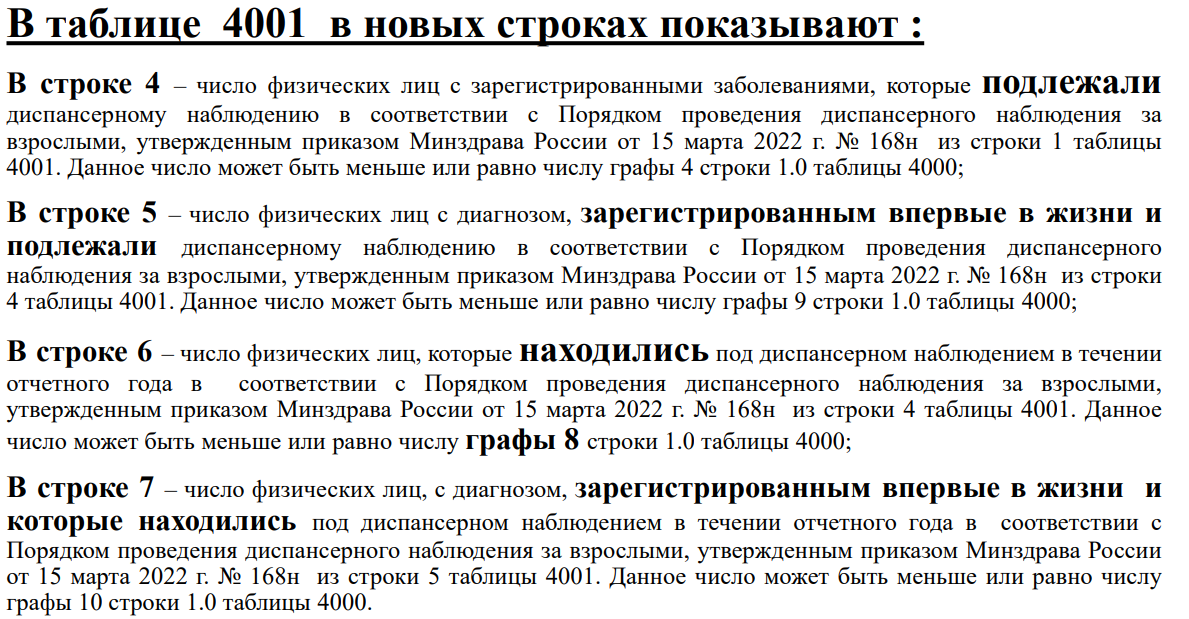 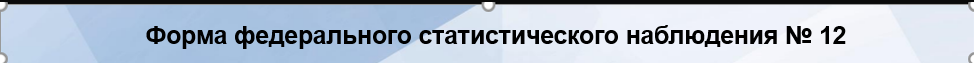 Форма ФСН №12. Новое в 2024 году: таблица 3002_1 удалена, а таблица 3002 преобразована.
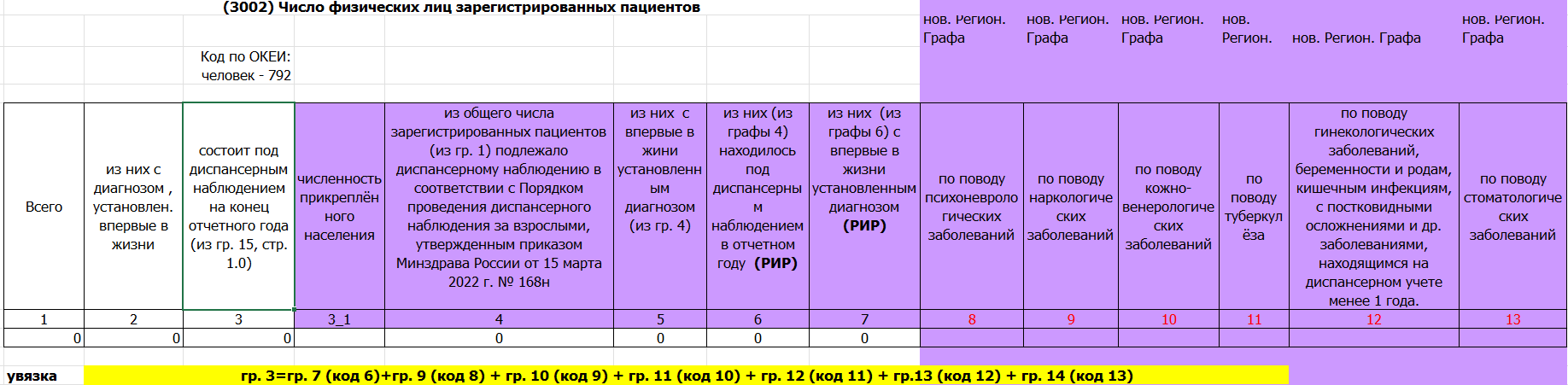 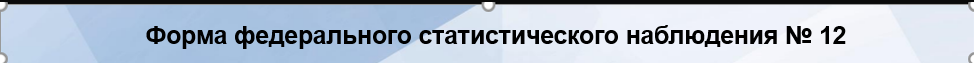 Форма ФСН №12. Новое в 2024 году
(1006)                                 (и 2006, и 2506)                                                                                                                                                                                                                                                                                    единица измерения – человек
Число детей (физических лиц) с сахарным диабетом 1 типа, состоявших под диспансерным наблюдением в отчетном периоде (из гр. 8 строки 5.2.3), обеспечено системами непрерывного мониторинга глюкозы крови 1 ________.
(1007)                               (и 2007, и 2507)                                                                                                                                                                                                                                                        единица измерения – человек
Число детей (физических лиц) с сахарным диабетом 1 или 2 типа, состоявших под диспансерным наблюдением в отчетном периоде (из гр. 8 строк 5.2.3 и 5.2.4), которым однократно или более раз проводилось измерение гликированного гемоглобина с помощью лабораторных методов в отчетном периоде 1 ________ и по результатам последнего исследования в отчетном году, уровень гликированного гемоглобина составил не более 7,0% (из гр. 1) 2 ________.
 Таблицы 1007, 1009, 2007, 2009, 3007, 3009, 4007, 4009, должны коррелировать с оперативной отчетной формой «Мониторинг сахарного диабета», в таб. 2507 и 2509, 3007 и 3009 добавлены справочные строки с переносом данных из оперативной отчетности.
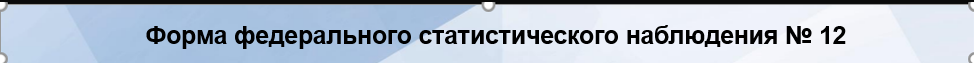 Форма ФСН №12. Новое в 2024 году
(1009)                                                                                                        (и 2009, и 2509)                                                                                                                                                                                                         единица измерения – человек
Число детей (физических лиц) с сахарным диабетом 1 или 2 типа, состоявших под диспансерным наблюдением в отчетном периоде (из гр. 8 строк 5.2.3 и 5.2.4), которым в полном объеме оказаны медицинские услуги в рамках диспансерного наблюдения в созданных и оснащенных в ходе федерального проекта региональных медицинских организациях и других медицинских организациях, осуществляющих диспансерное наблюдение 1 ________.
(3008)                            (и 4008, и 4508)                                                                                                                                                                                                         единица измерения – человек
                                                                                                                                          единица измерения – человек
Число физических лиц в отчетном периоде с сахарным диабетом 1 или 2 типа с диагностированными осложнениями сахарного диабета в виде диабетической ретинопатии и/или хронической болезни почек 1 _______, из них с диагностированными осложнениями сахарного диабета в виде слепоты и/или хронической болезни почек 5 стадии(из гр. 1) 2_______.
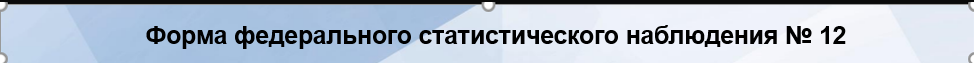 Форма ФСН №12. Новое в 2024 году
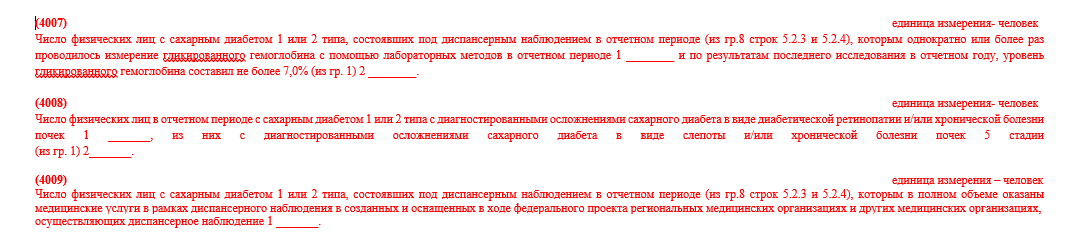 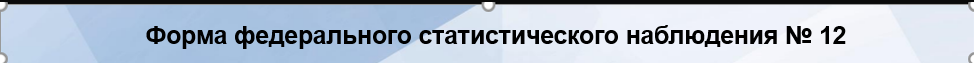 Форма ФСН №12. Новое в 2024 году: новая таблица
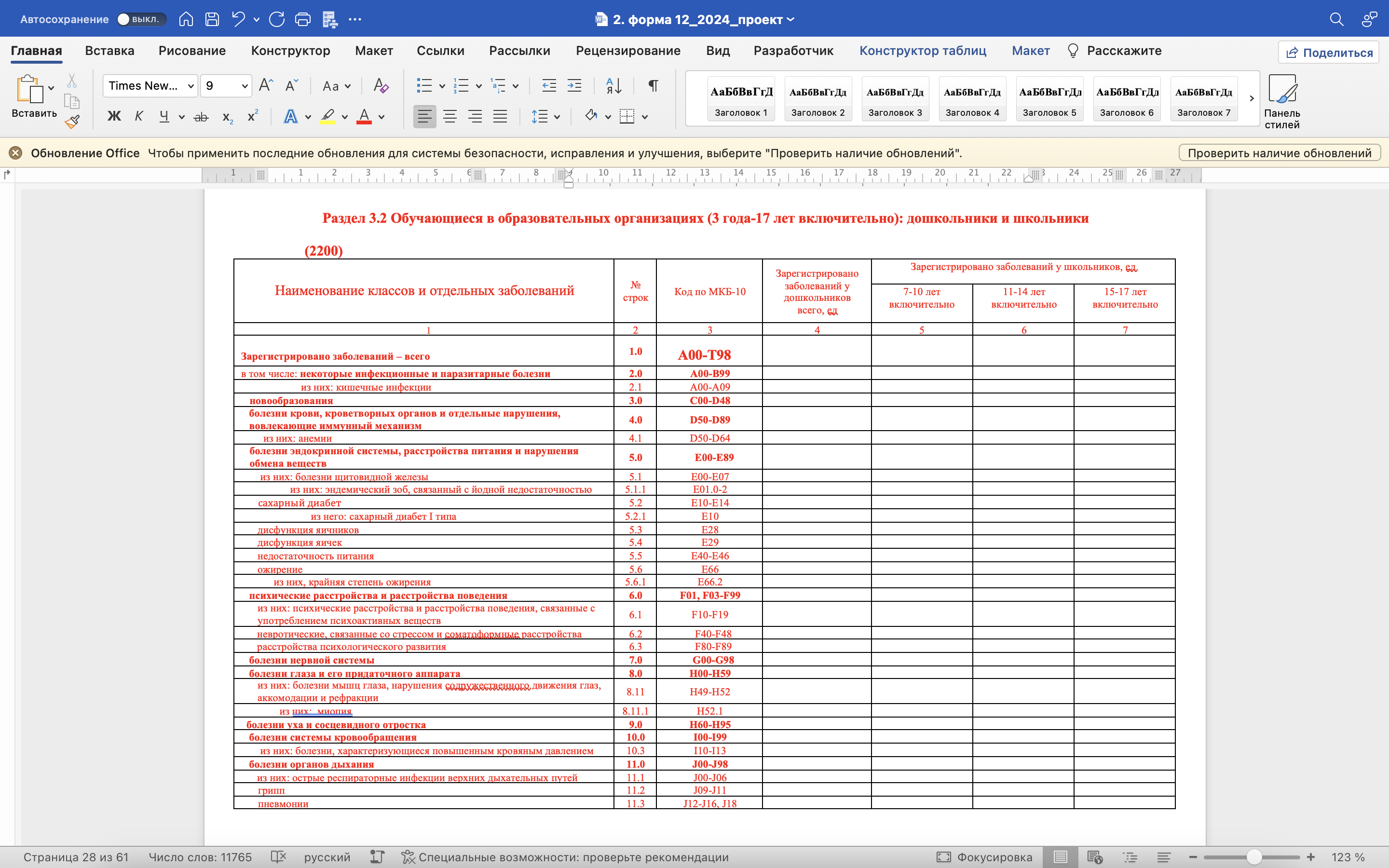 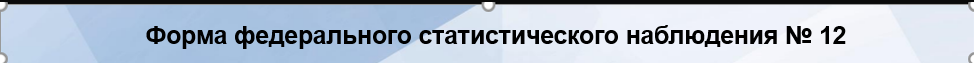 Форма ФСН №12. Новое в 2024 году: 
таблица 2200, продолжение
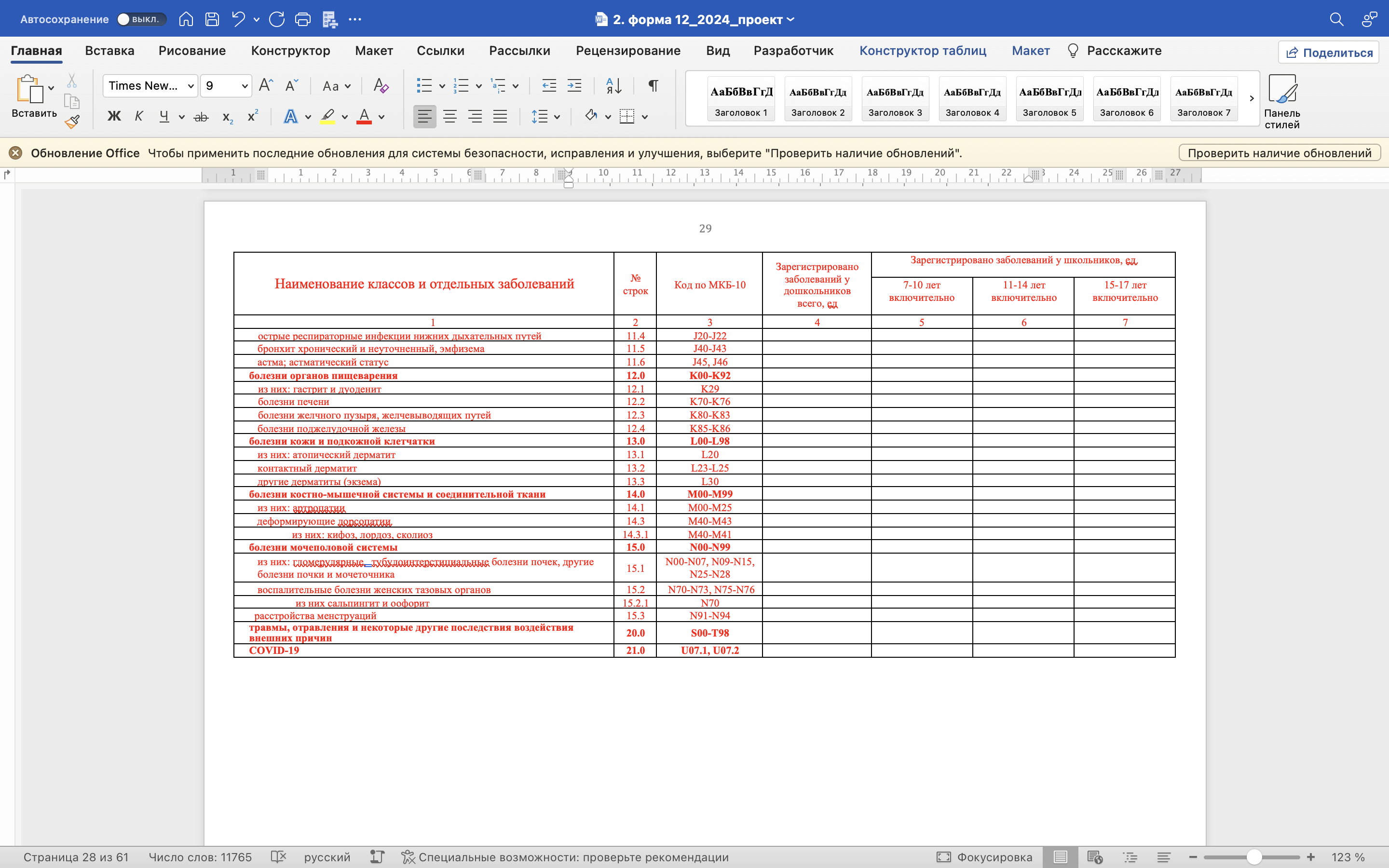 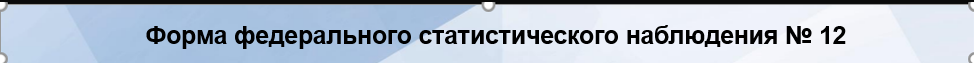 Форма ФСН №12. Новое в 2024 году: добавлена таблица 3517
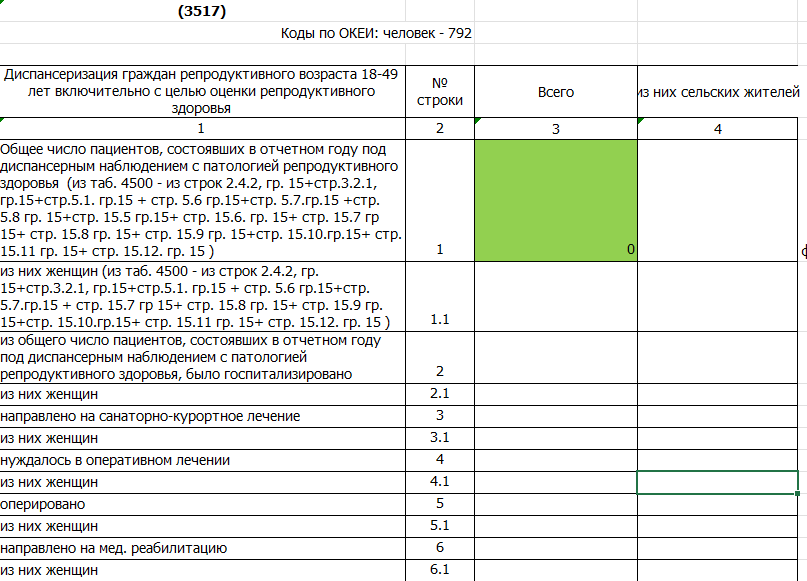 ФОРМА ФЕДЕРАЛЬНОГО  СТАТИСТИЧЕСКОГО НАБЛЮДЕНИЯ № 42
«СВОДНЫЙ ОТЧЕТ
ВРАЧА СУДЕБНО-МЕДИЦИНСКОГО ЭКСПЕРТА,
БЮРО СУДЕБНО-МЕДИЦИНСКОЙ ЭКСПЕРТИЗЫ»

Форма изменилась радикально! Изменились нумерация и формат таблиц, таблицы 0200 (кадры) и 1000 (вскрытия) полностью заменены.
Для повышения достоверности заполнения и облегчения межформенного контроля в форму добавлены справочные графы с переносом данных из форм 30_1 и 57.
ФОРМА ФЕДЕРАЛЬНОГО  СТАТИСТИЧЕСКОГО НАБЛЮДЕНИЯ № 57

«СВЕДЕНИЯ О ТРАВМАХ, ОТРАВЛЕНИЯХ И НЕКОТОРЫХ ДРУГИХ ПОСЛЕДСТВИЯХ  
ВОЗДЕЙСТВИЯ ВНЕШНИХ ПРИЧИН»

В форму внесены существенные изменения: Добавлены новые графы и строки в таблицы  1000, 2000 и 3000
ИЗМЕНЕНИЯ, ВНОСИМЫЕ В ФОРМУ ФЕДЕРАЛЬНОГО 
СТАТИСТИЧЕСКОГО   НАБЛЮДЕНИЯ № 57
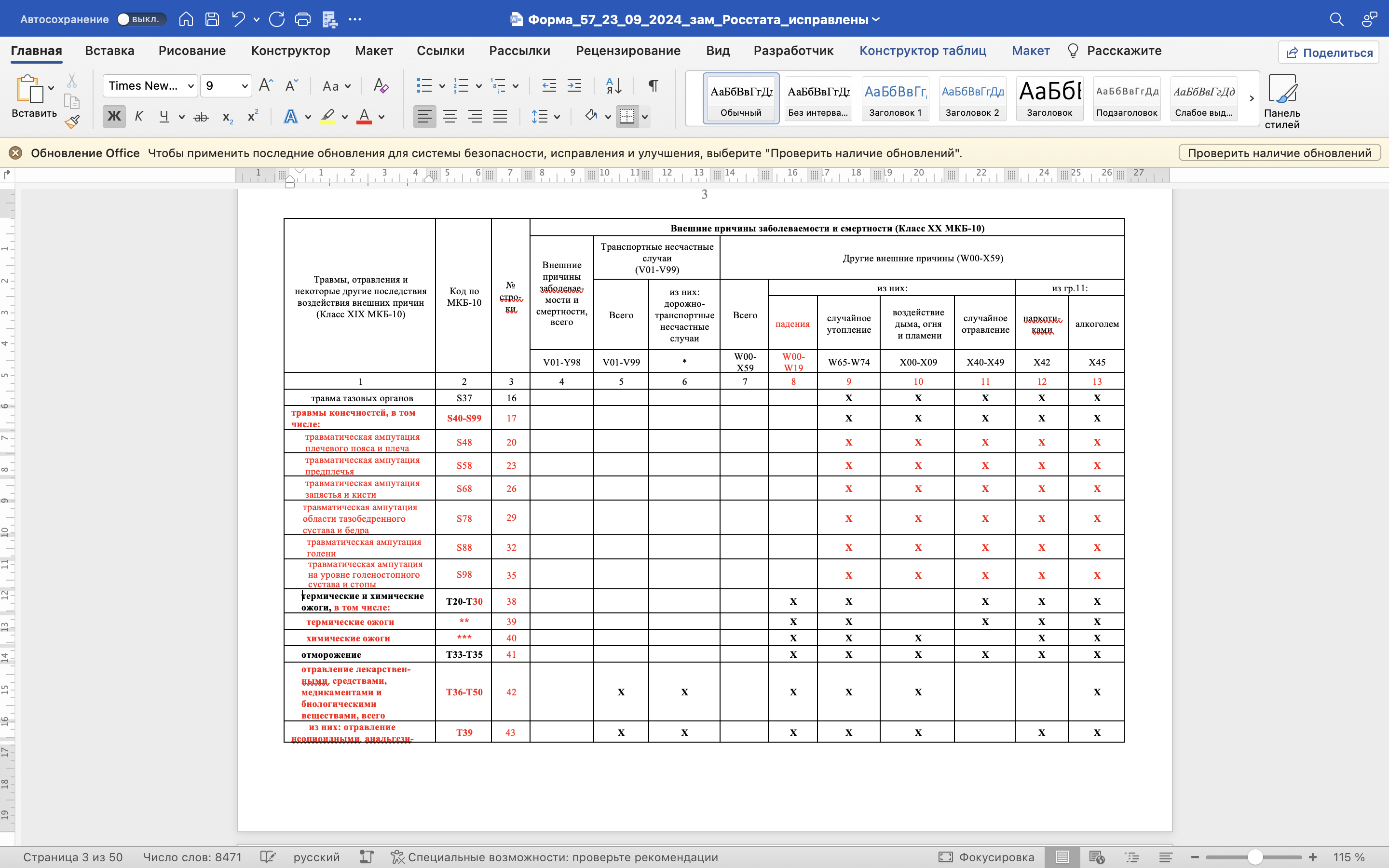 ИЗМЕНЕНИЯ, ВНОСИМЫЕ В ФОРМУ ФЕДЕРАЛЬНОГО 
СТАТИСТИЧЕСКОГО   НАБЛЮДЕНИЯ № 57
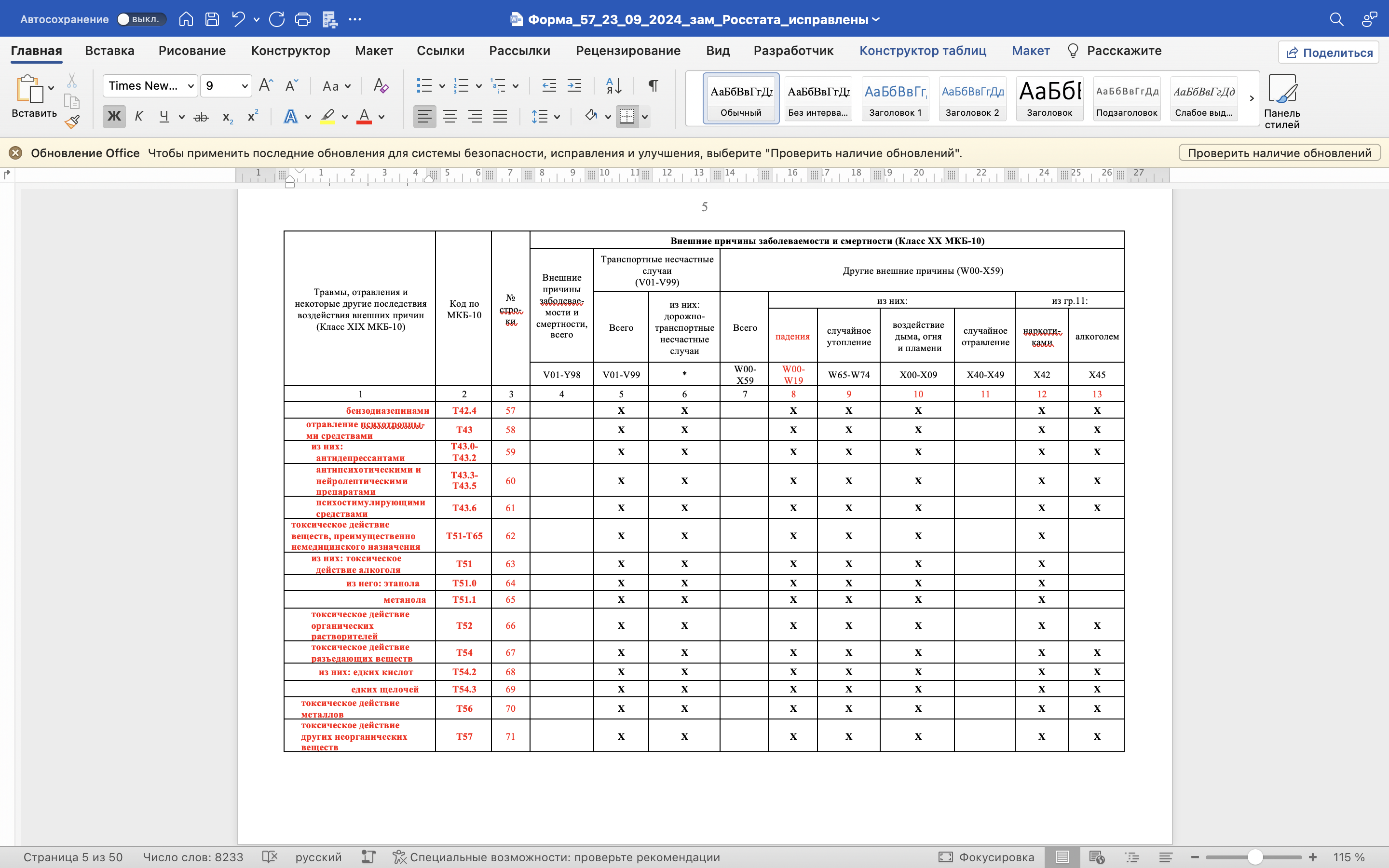 ИЗМЕНЕНИЯ, ВНОСИМЫЕ В ФОРМУ ФЕДЕРАЛЬНОГО 
СТАТИСТИЧЕСКОГО   НАБЛЮДЕНИЯ № 57
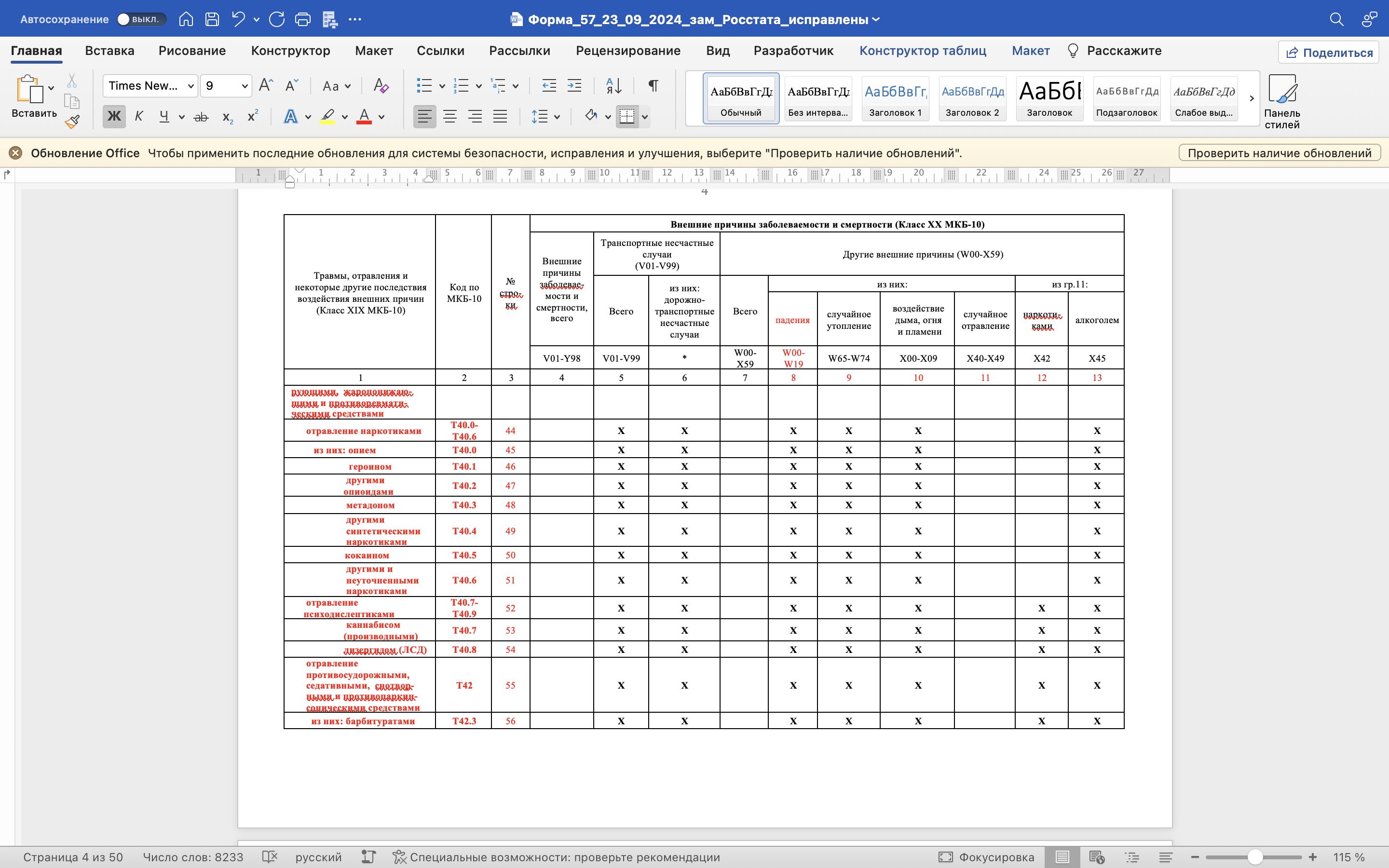 ИЗМЕНЕНИЯ, ВНОСИМЫЕ В ФОРМУ ФЕДЕРАЛЬНОГО 
СТАТИСТИЧЕСКОГО   НАБЛЮДЕНИЯ № 57
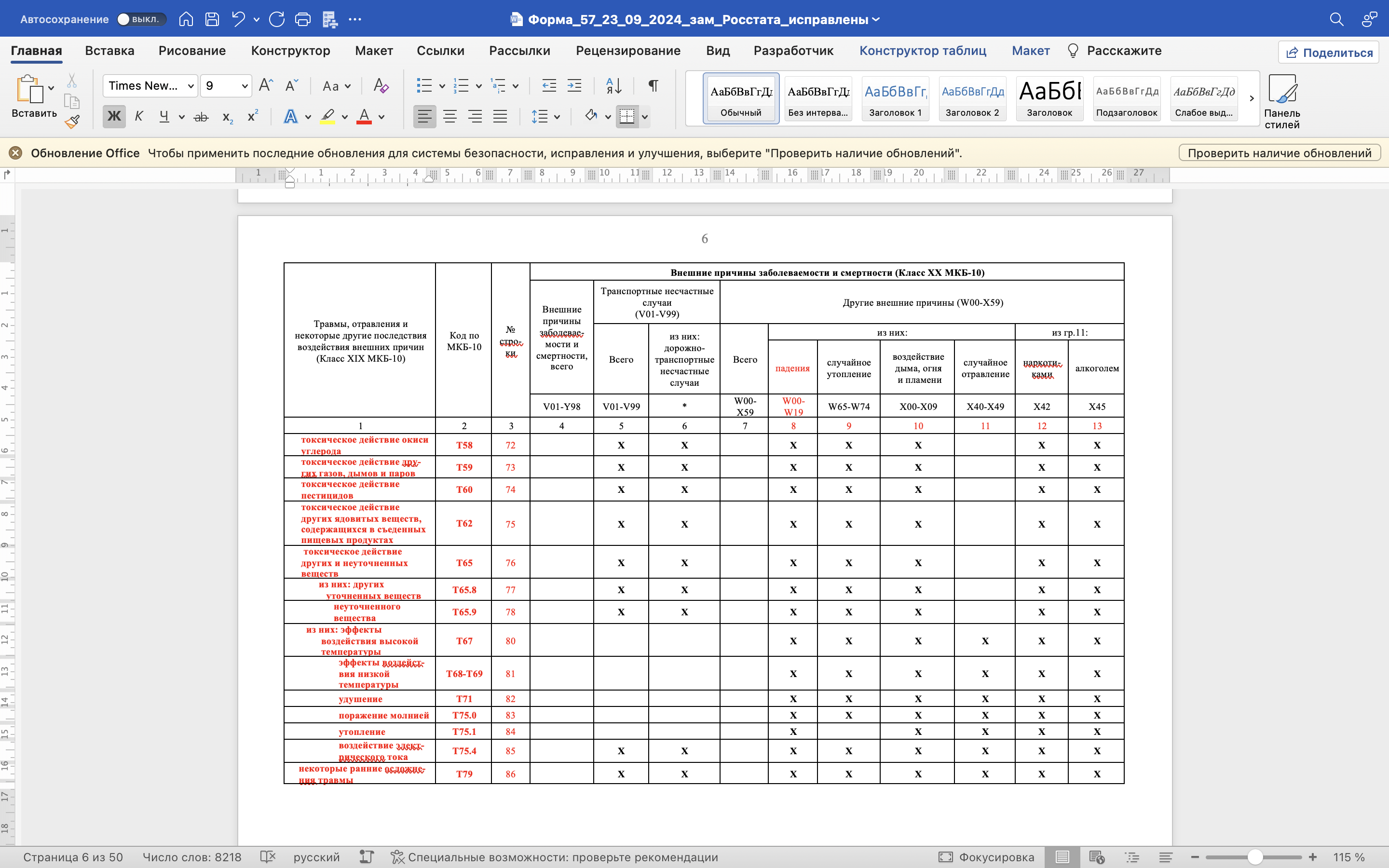 ФОРМА ФЕДЕРАЛЬНОГО  СТАТИСТИЧЕСКОГО НАБЛЮДЕНИЯ № 30
«СВЕДЕНИЯ О МЕДИЦИНСКОЙ ОРГАНИЗАЦИИ»
Изменения в форму вносятся в соответствии с новой номенклатурой должностей медицинских и фармацевтических работников, утвержденной  приказом Минздрава России от 2 мая 2023 г. № 205н «Об утверждении Номенклатуры должностей» (зарегистрирован Минюстом России 1 июня 2023 г., № 73664)
Добавлены строки и изменена нумерация строк в таблице 1001 и в таблице 1003
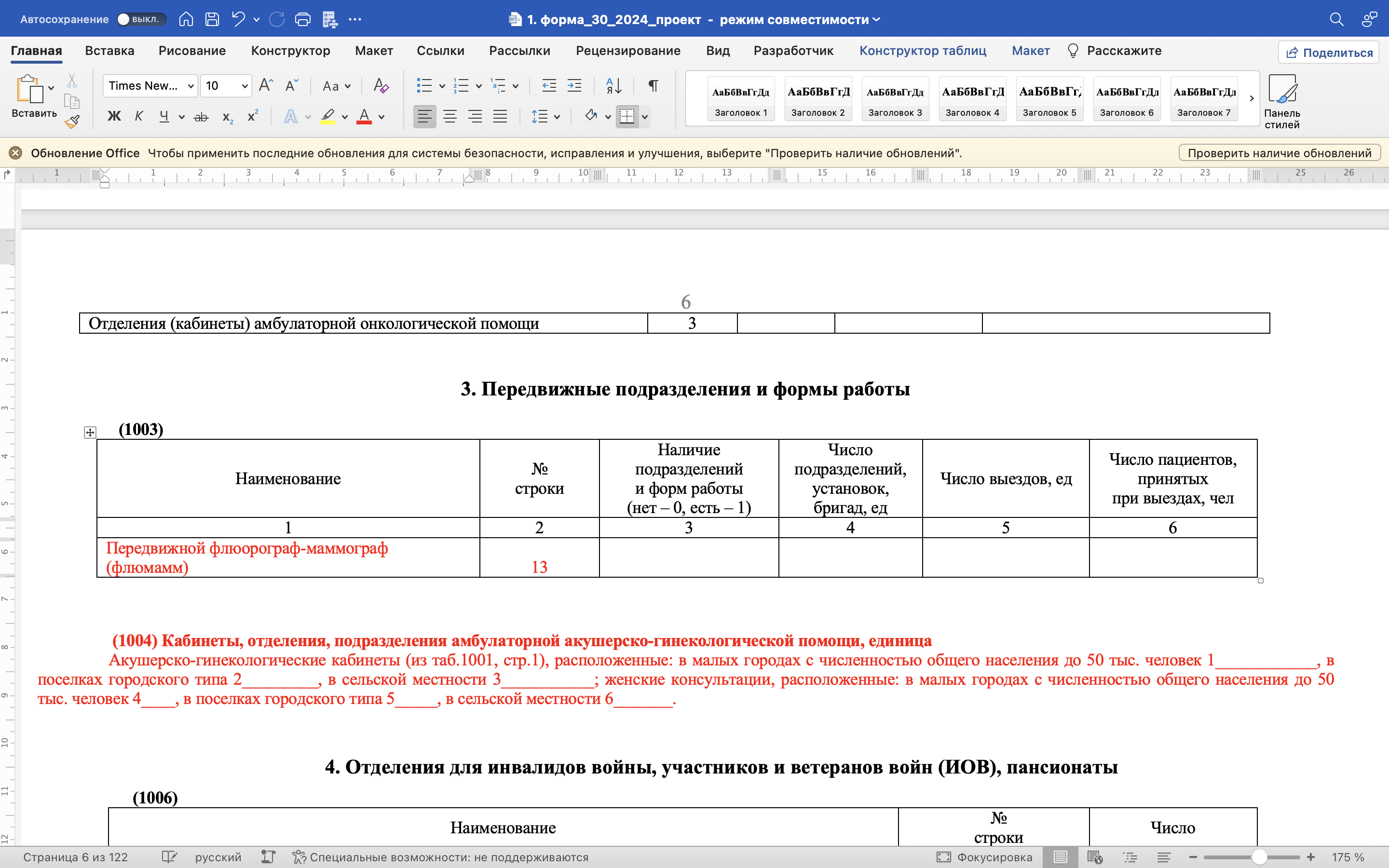 В форму 30_1 добавлены новые строки в таб. 1001:
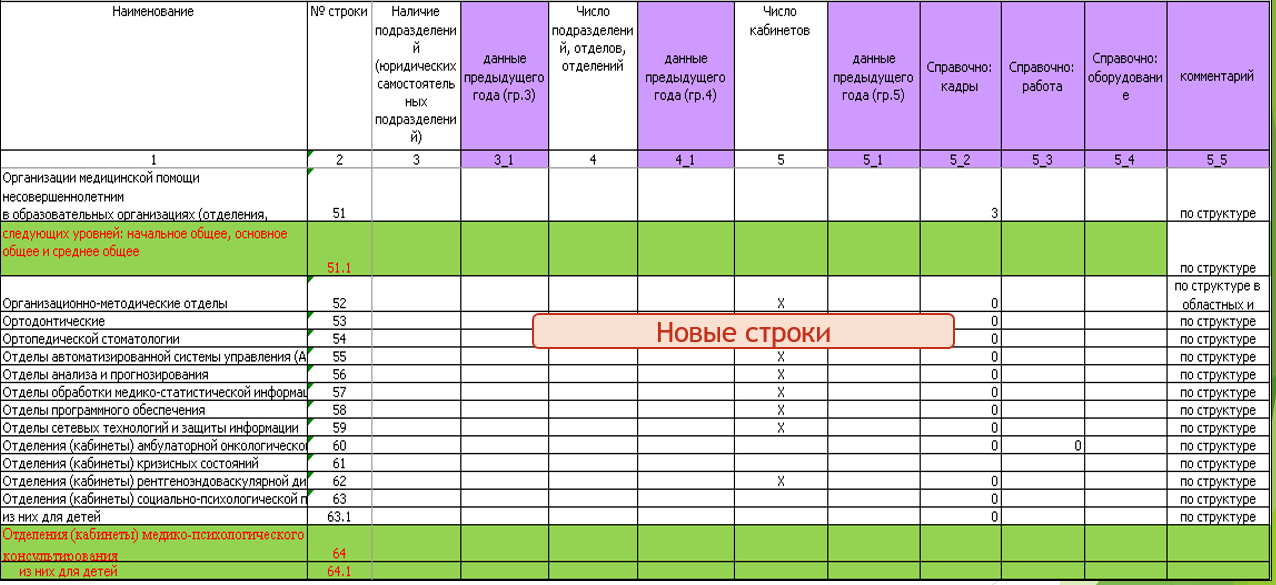 В форму 30_1 добавлена новая таблица:
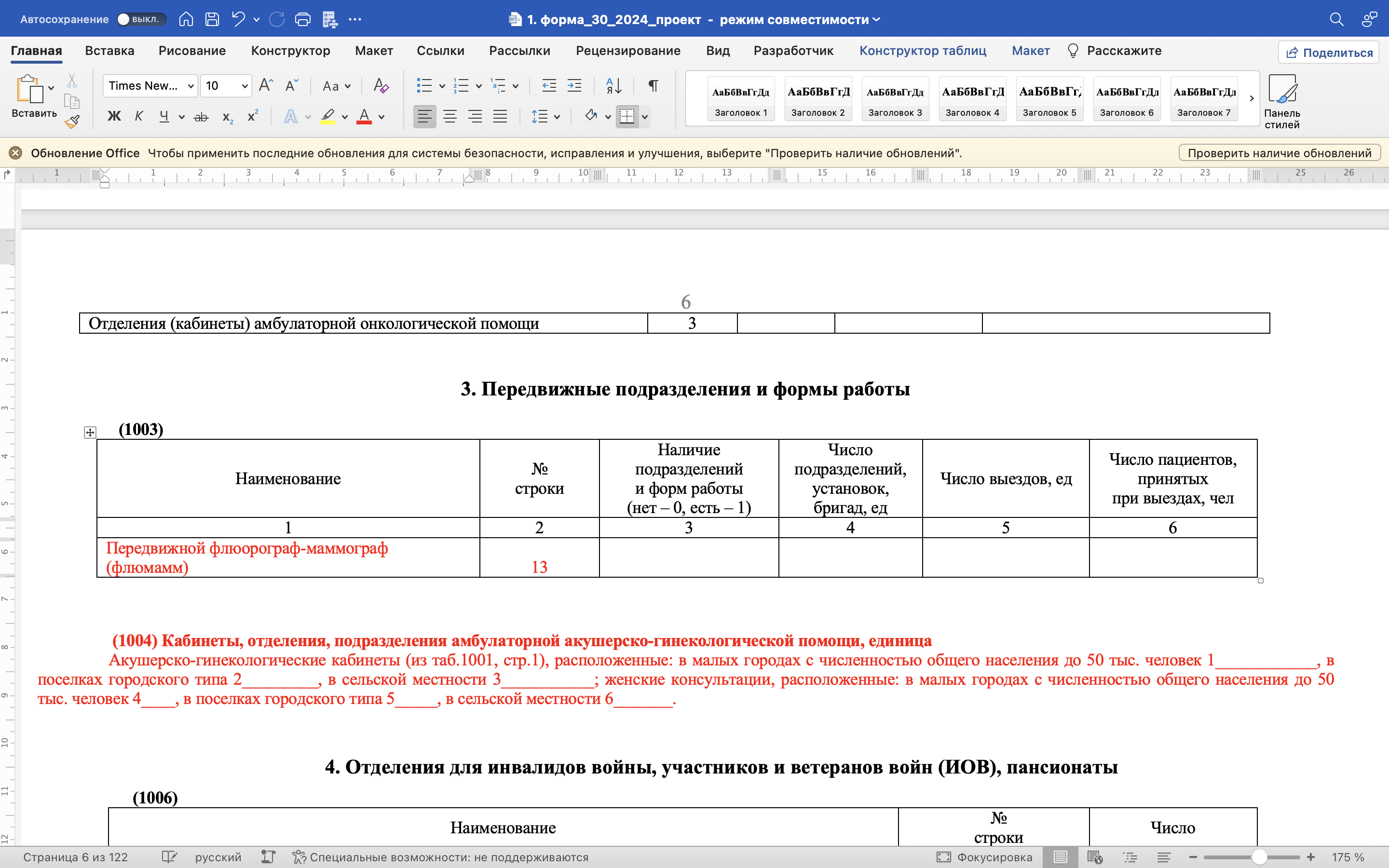 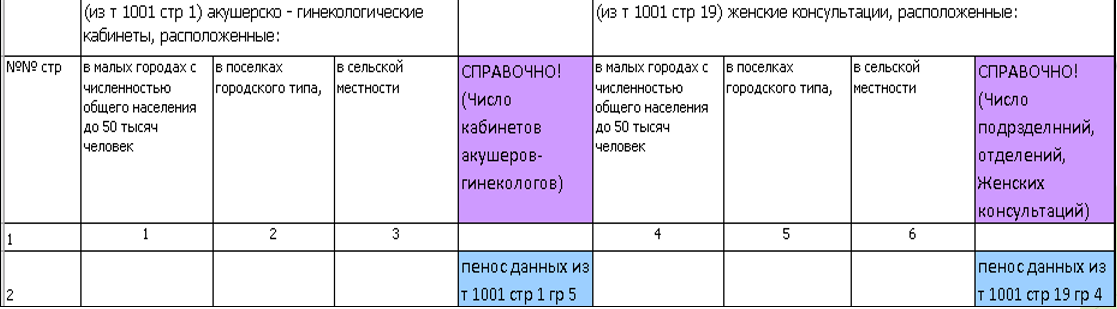 Отображение в ИАС «Барс. Мониторинг. Здравоохранение.»
В форму 30_1 добавлена новая таблица:
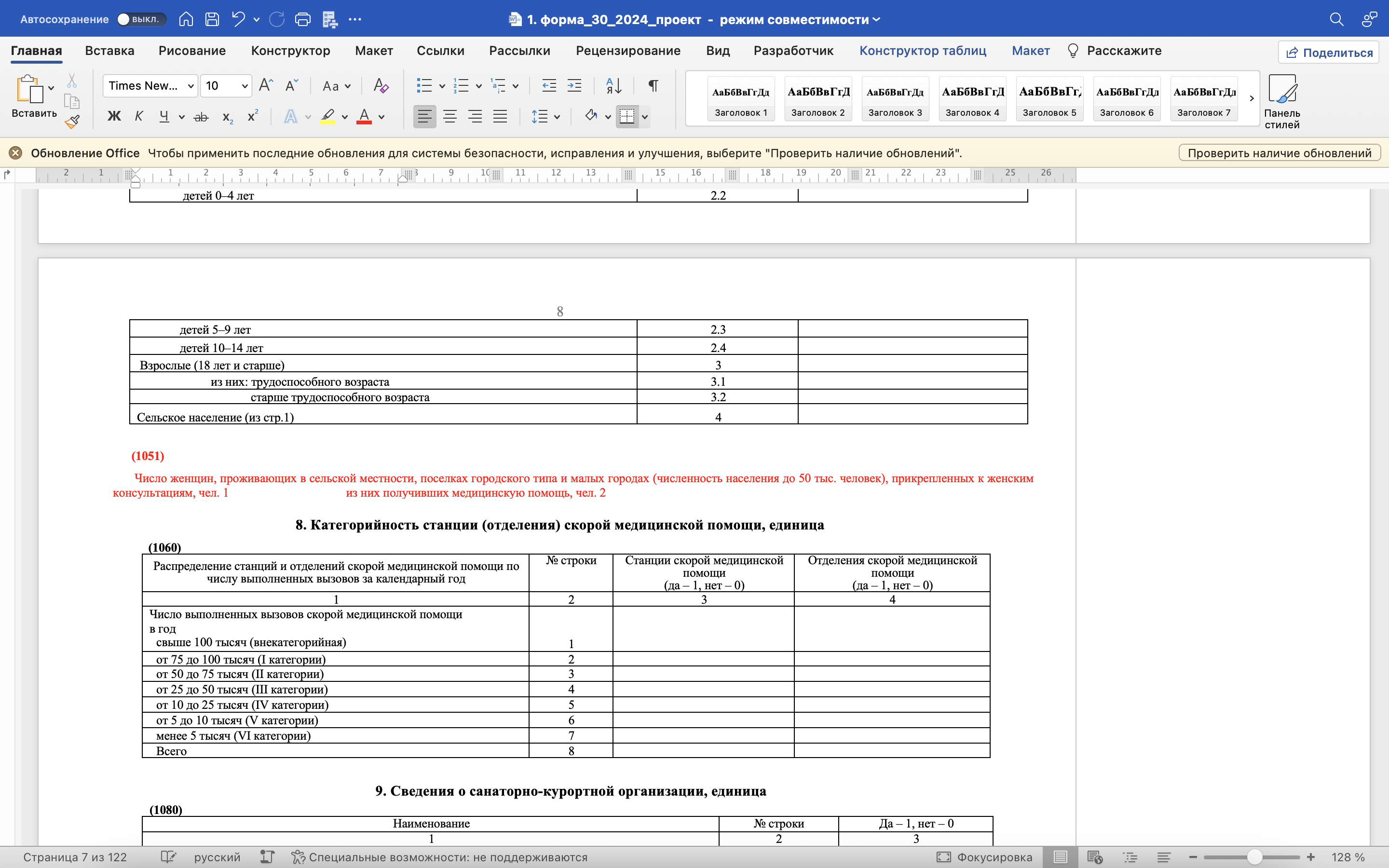 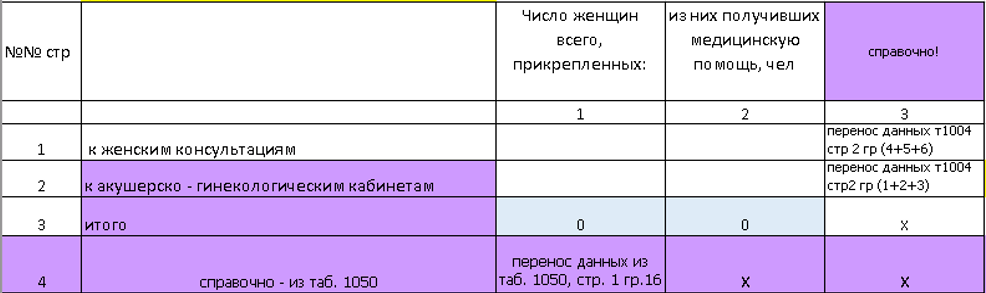 Отображение в ИАС «Барс. Мониторинг. Здравоохранение.»
В форму 30_2  в таблицу 2100 добавлена новая строка
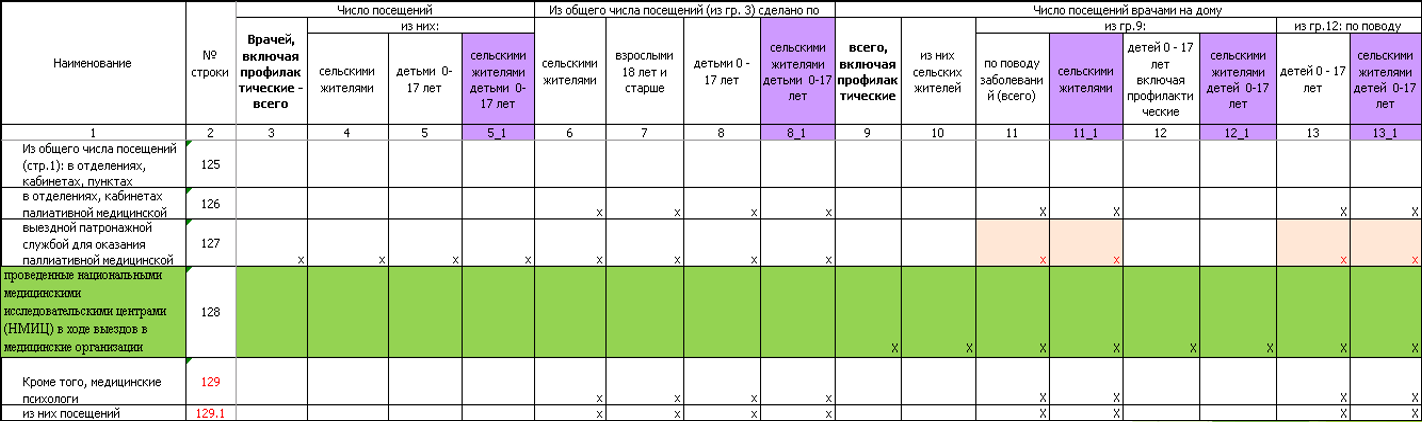 В таблице также обновлены формулы расчета показателей, обновлены условия контроля и в отдельных ячейках проставлен принудительный 0 – защита от ошибок
В форму 30_2  в таблице 2101 добавлены новые строки и скорректированы названия строк и формулы
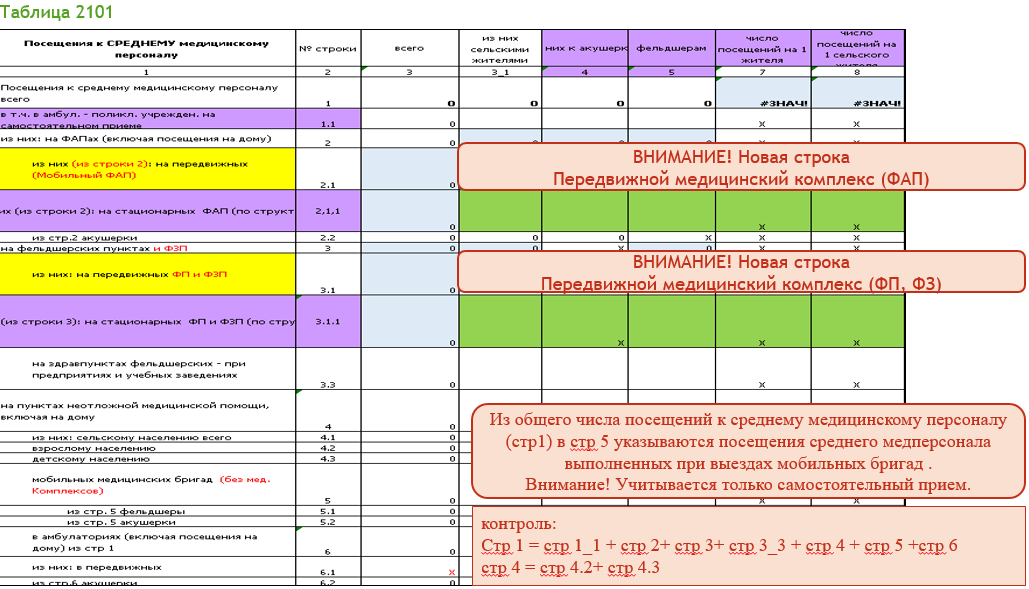 В форму 30_2 добавлены новые таблицы:
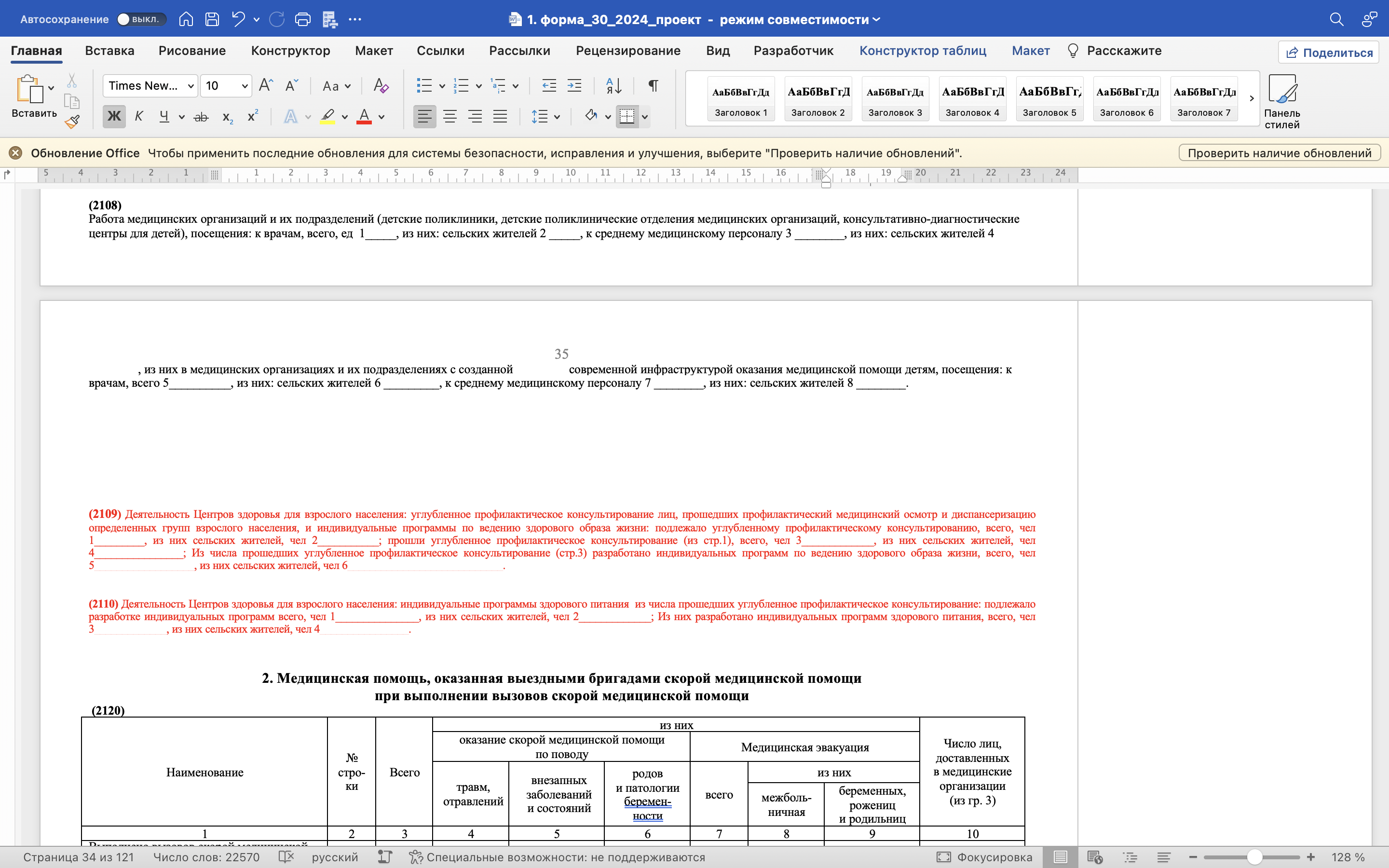 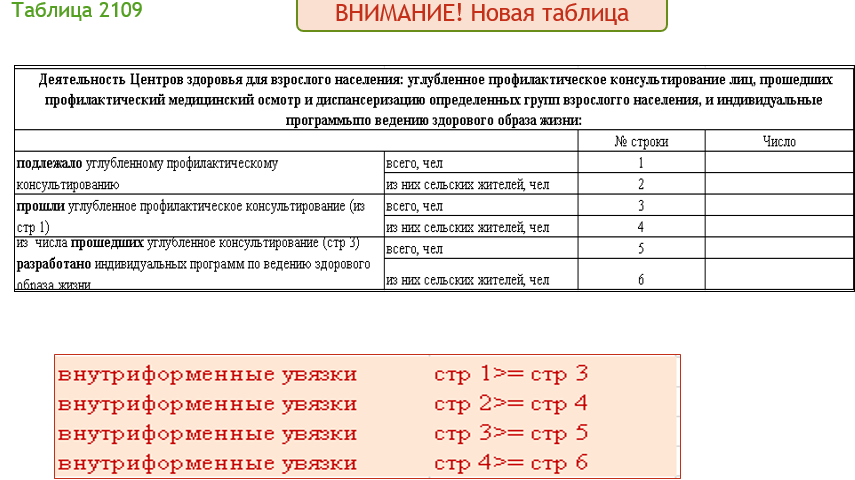 В форму 30_2 добавлены новые таблицы:
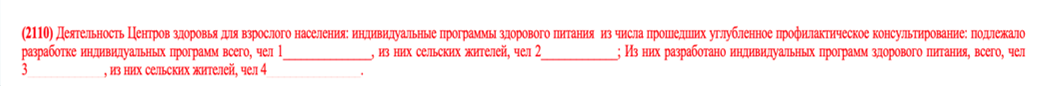 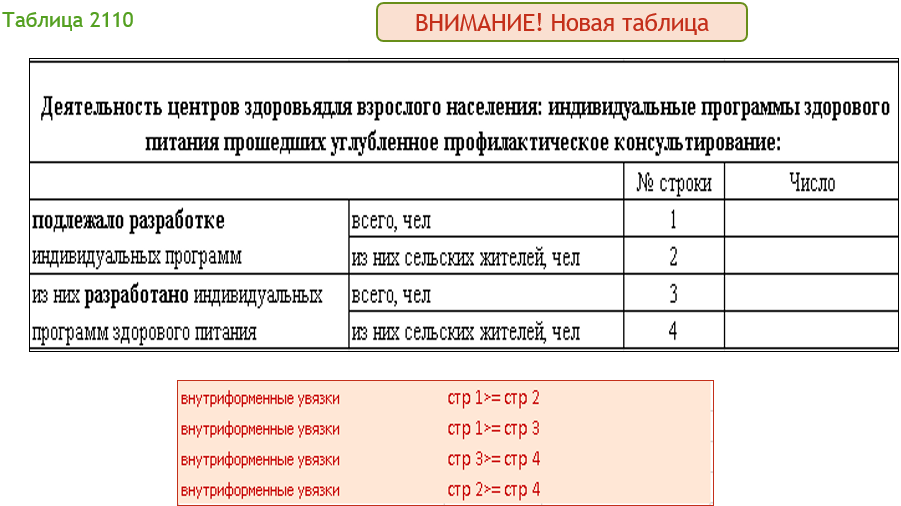 В форму 30_2  в таблицу 2511 добавлены новые строки:
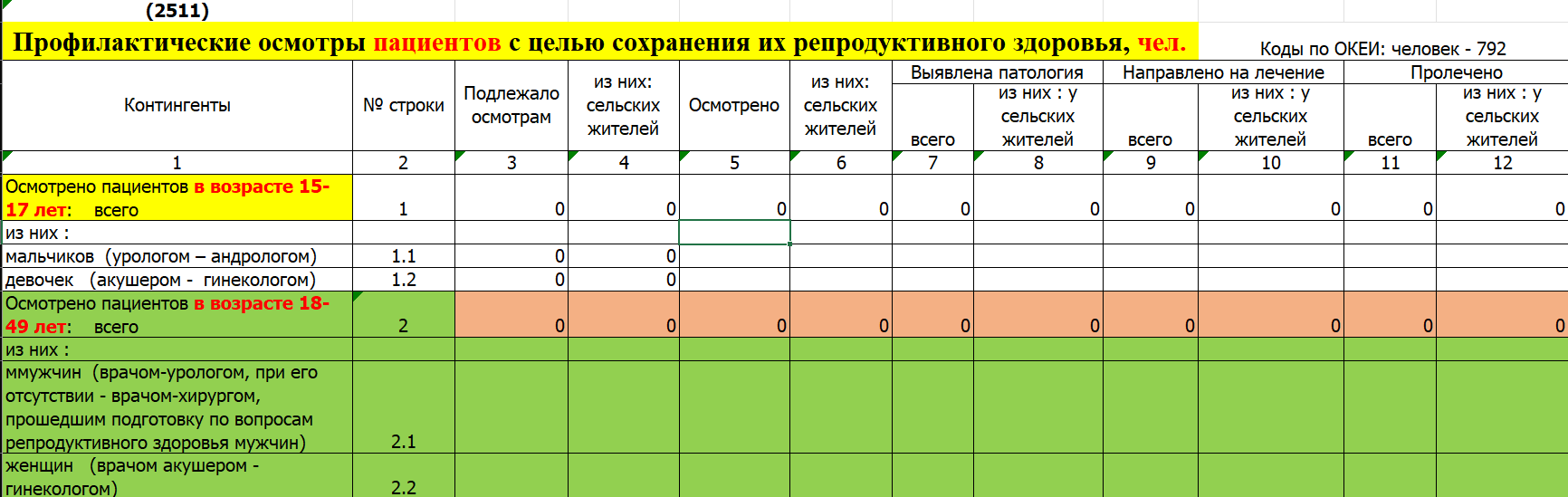 Таблица 2511 дополнена строками 2, 2.1 и 2.2, посвященными диспансеризации репродуктивного здоровья взрослого населения. В справочную таблицу также добавлены строки с переносом данных из формы 131 за декабрь отчетного года, таб. Диспансеризация репродуктивного здоровья. Внесенные в ф. №30_2 сведения должны коррелировать с данными оперативной отчетности.
В форму 30_2 добавлены новые таблицы:
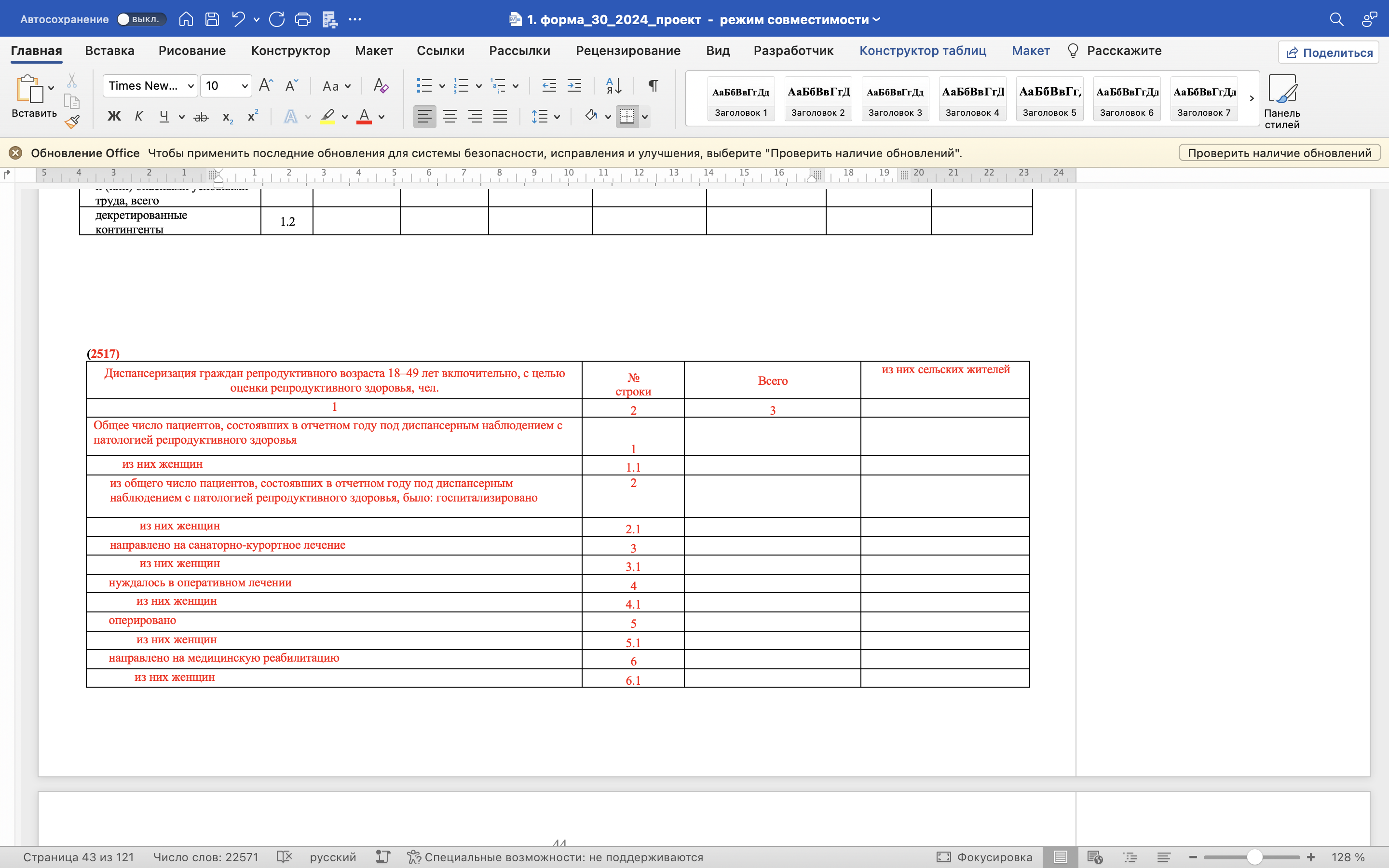 !!! Данные в эту таблицу переносятся из ф. №12 
при сохранении ф. №30_2
Изменения в 2024 г.  в форме 30_3
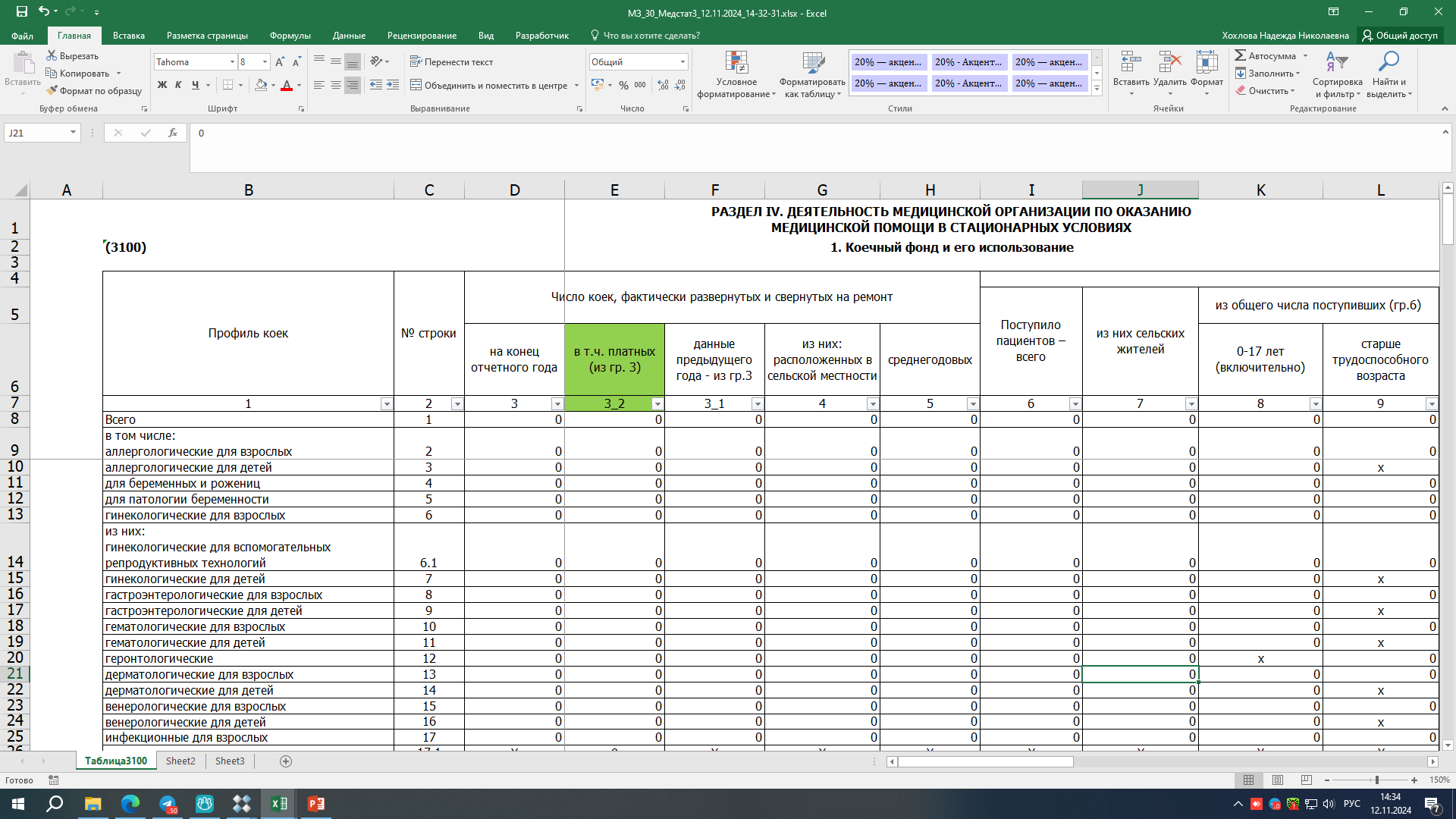 Платные койки включают в таблицу 3100 по строкам, соответствующим их профилям по графам 3 и 3_2.
	Учреждениям, в структуре которых не выделены профили платных коек, предоставить расшифровку платных коек за подпись руководителя МО.
В форме 30_3, таблица 3100 – новое в 2024 году
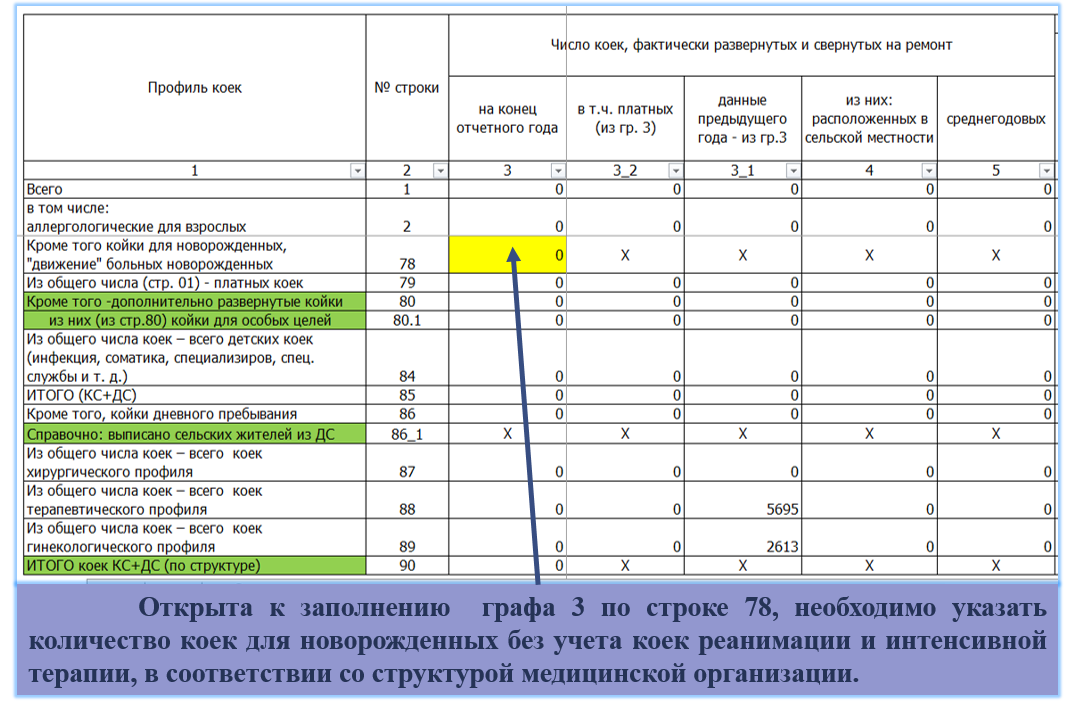 В форме 30_3, таблица 3100 – новое в 2024 году
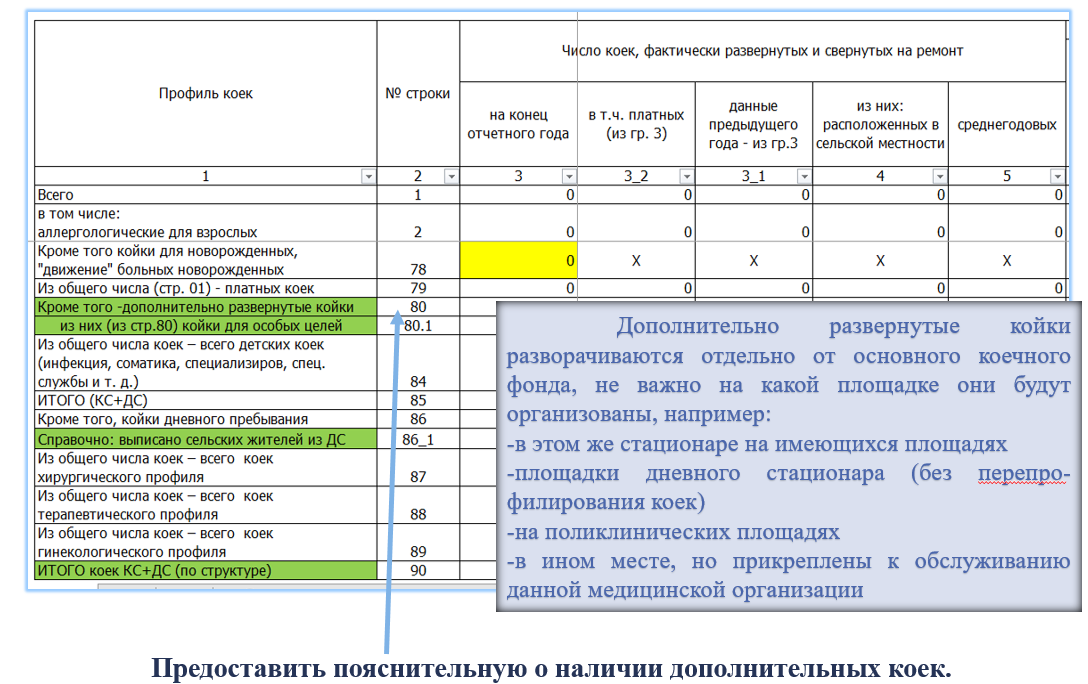 В форме 30_3, таблица 3100 – новое в 2024 году
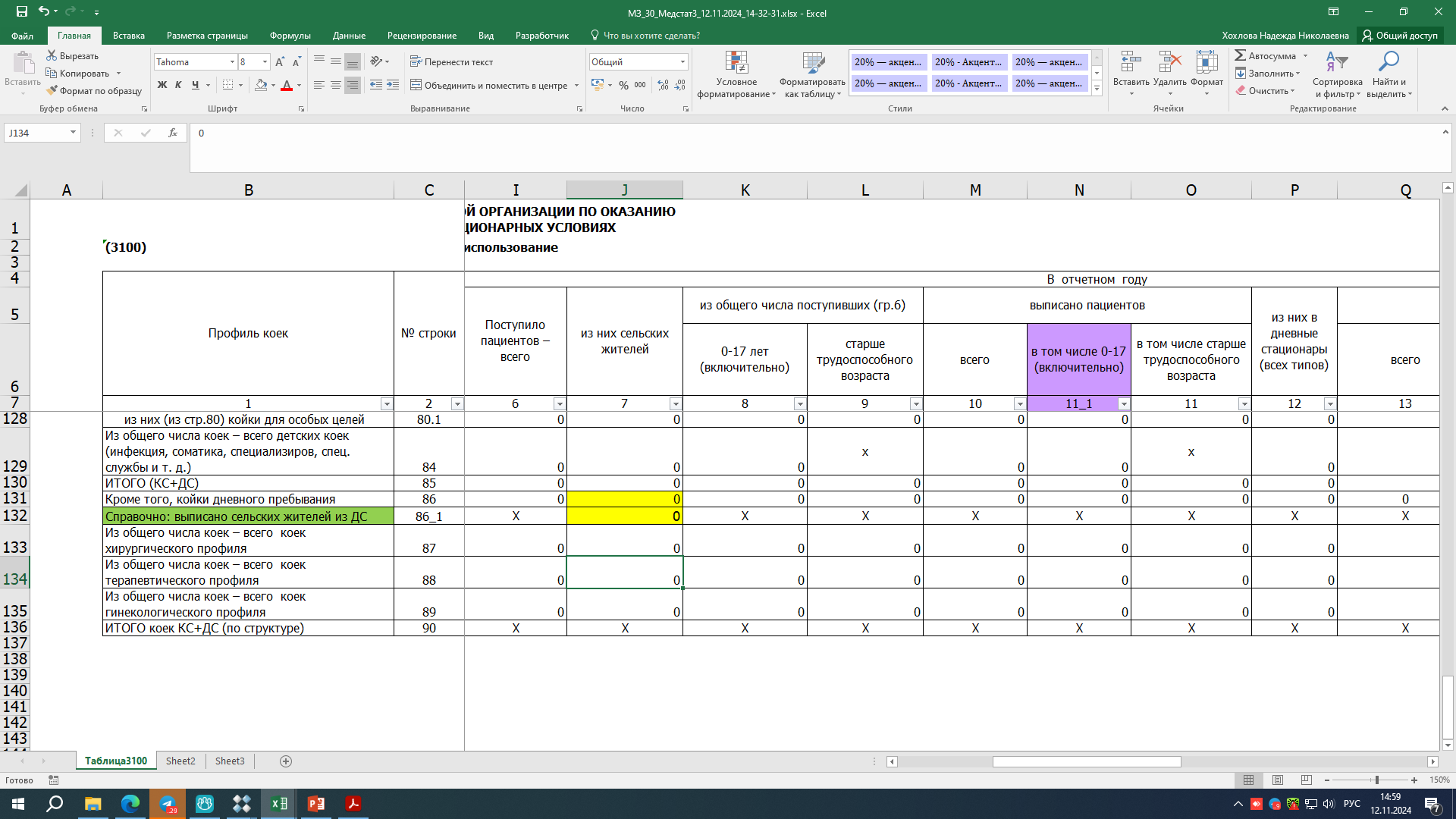 Добавлена справочная строка 86_1 с переносом данных из формы 14-ДС (табл.2600 стр.001 гр.1) по выписанным сельских жителей, для корректного заполнения поступивших пациентов из сельских жителей по строке 86 гр. 7.
В форме 30_3, таблица 3100 – новое в 2024 году
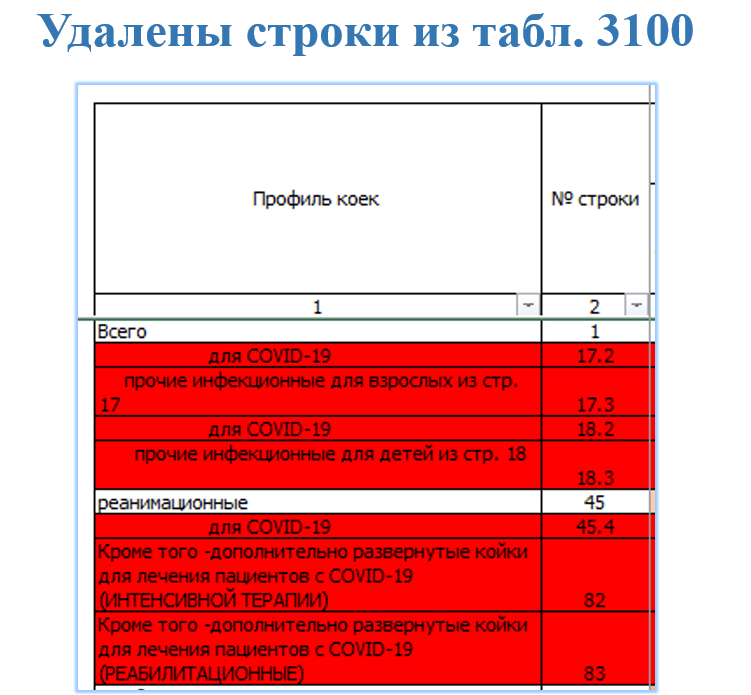 В форме 30_3 – новое в 2024 году
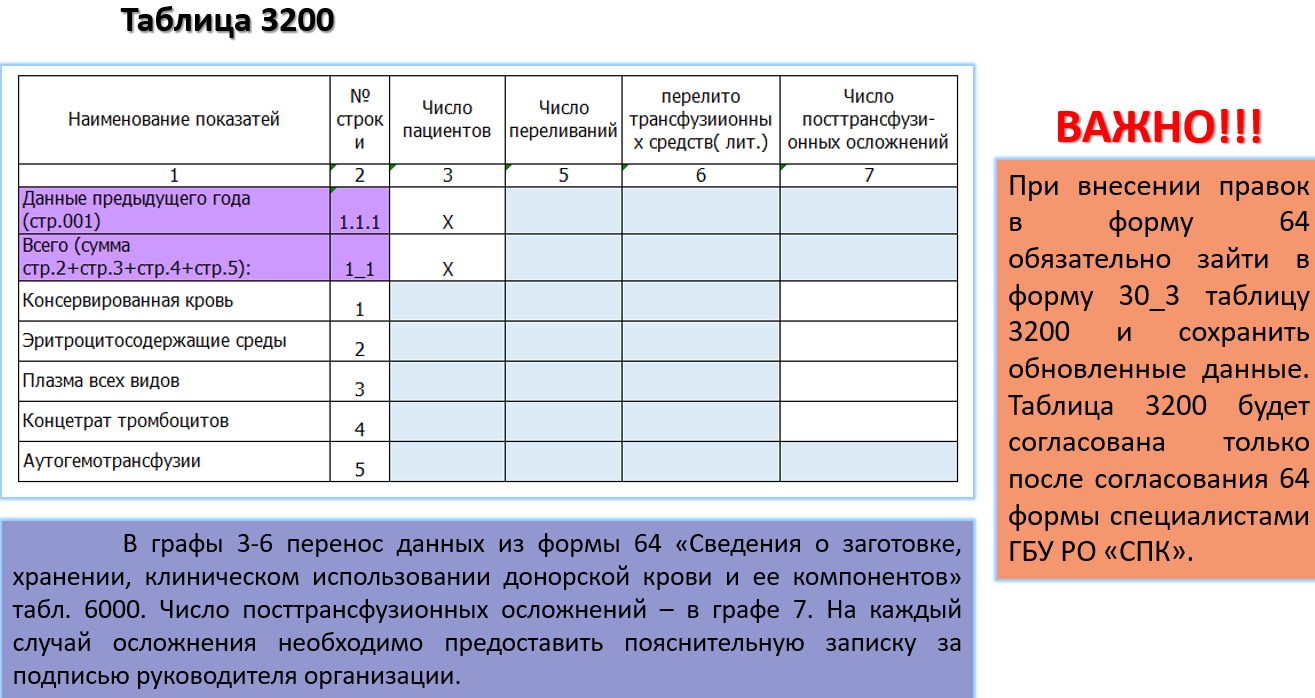 В форме 30_3 – новое в 2024 году
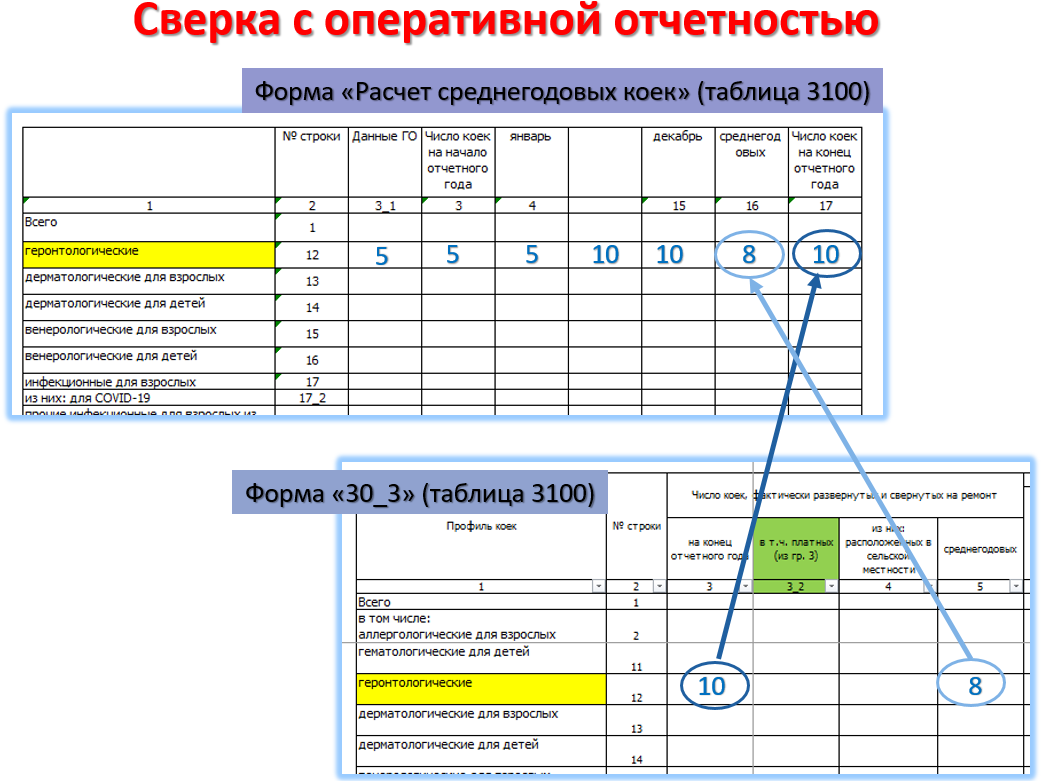 В форме 30_4 – новое в 2024 году
Деятельность отделения (кабинета) медицинской профилактики
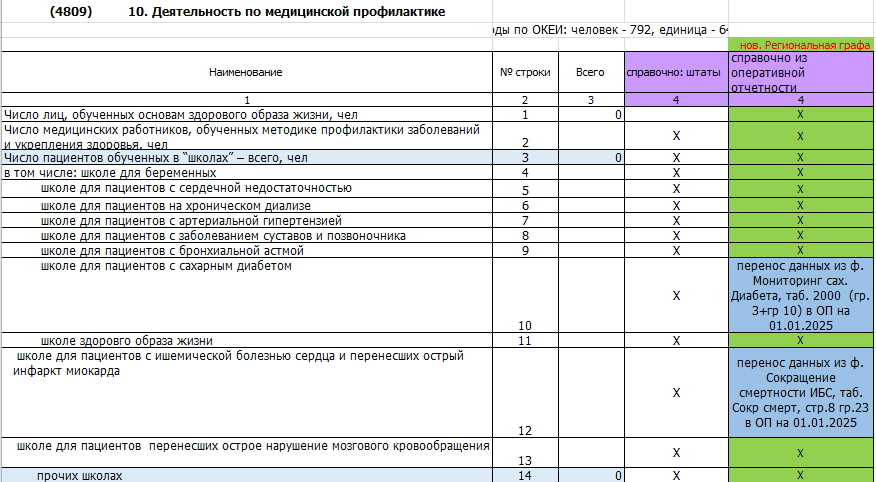 В форме 30_4 – новое в 2024 году
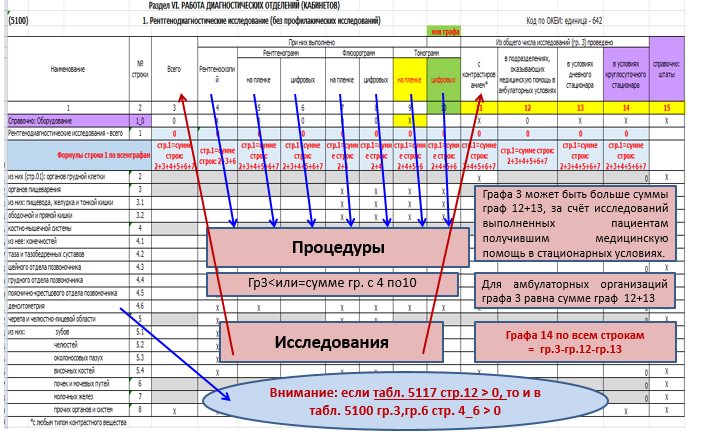 ИЗМЕНЕНИЯ, ВНОСИМЫЕ В ФОРМУ ФЕДЕРАЛЬНОГО  
СТАТИСТИЧЕСКОГО   НАБЛЮДЕНИЯ № 30_4
Изменения в таблице 5114
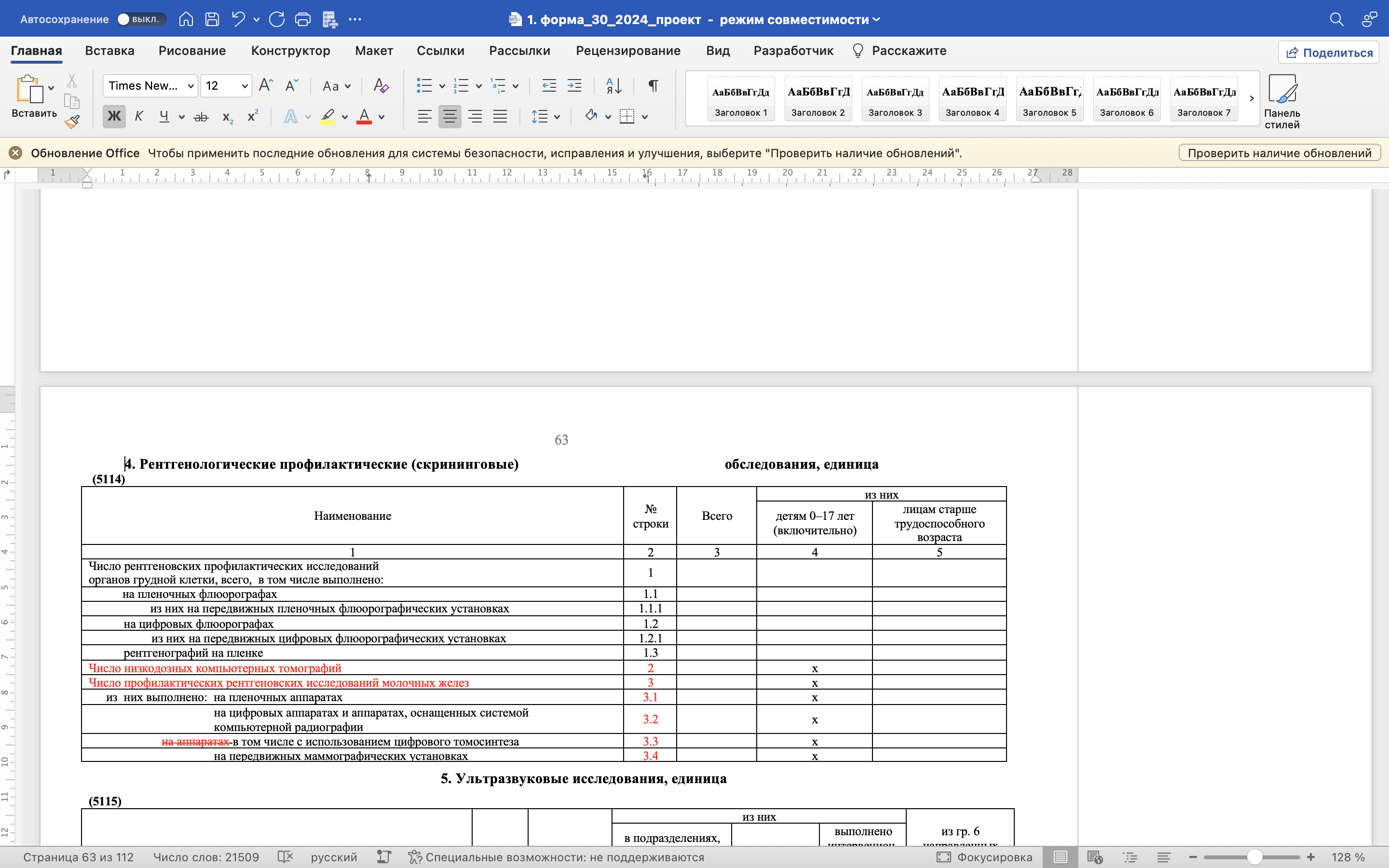 ИЗМЕНЕНИЯ, ВНОСИМЫЕ В ФОРМУ ФЕДЕРАЛЬНОГО  
СТАТИСТИЧЕСКОГО   НАБЛЮДЕНИЯ № 30_4
Изменения в таблице 5117
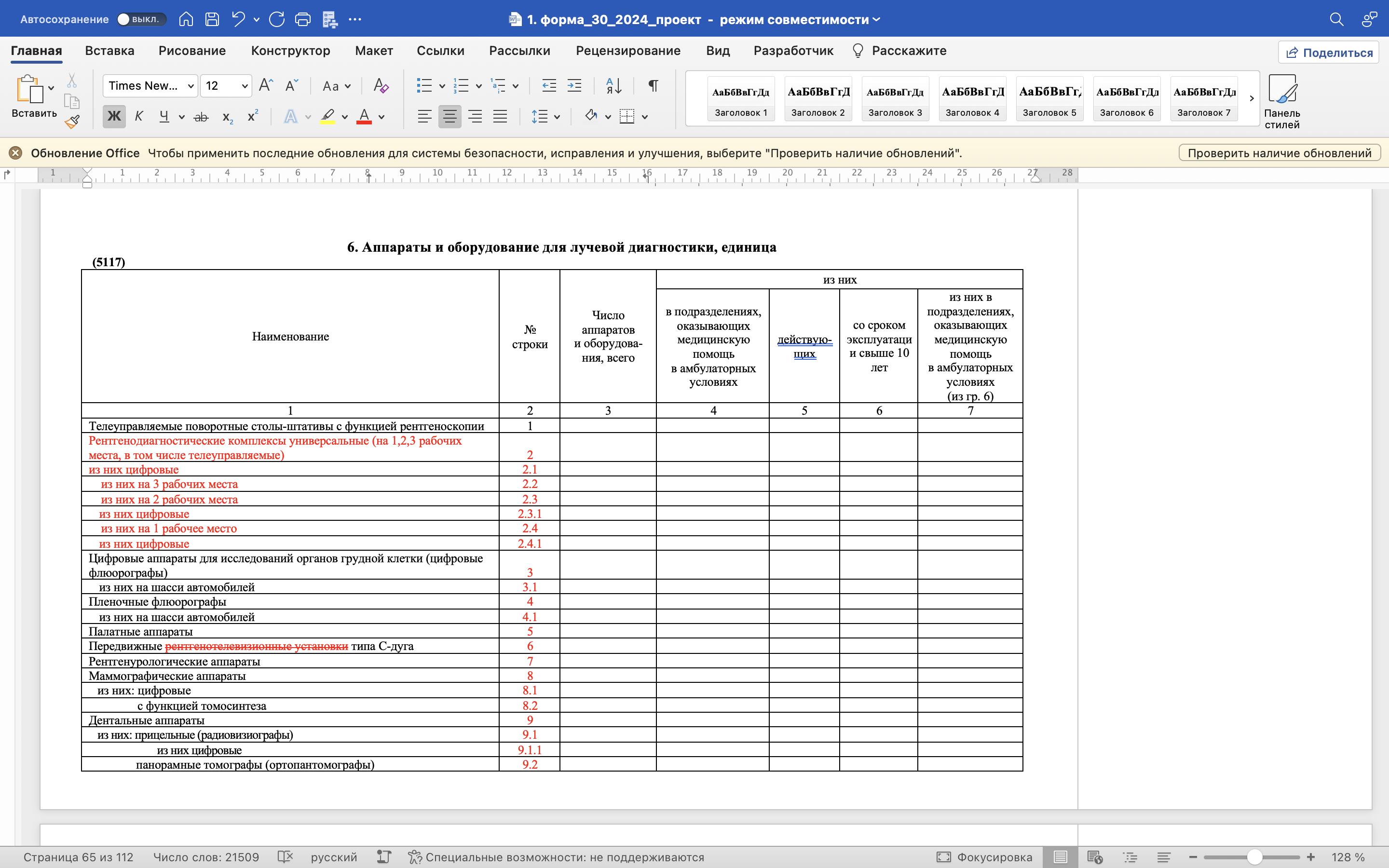 ИЗМЕНЕНИЯ, ВНОСИМЫЕ В ФОРМУ ФЕДЕРАЛЬНОГО  
СТАТИСТИЧЕСКОГО   НАБЛЮДЕНИЯ № 30_4
Изменения в таблице 5117
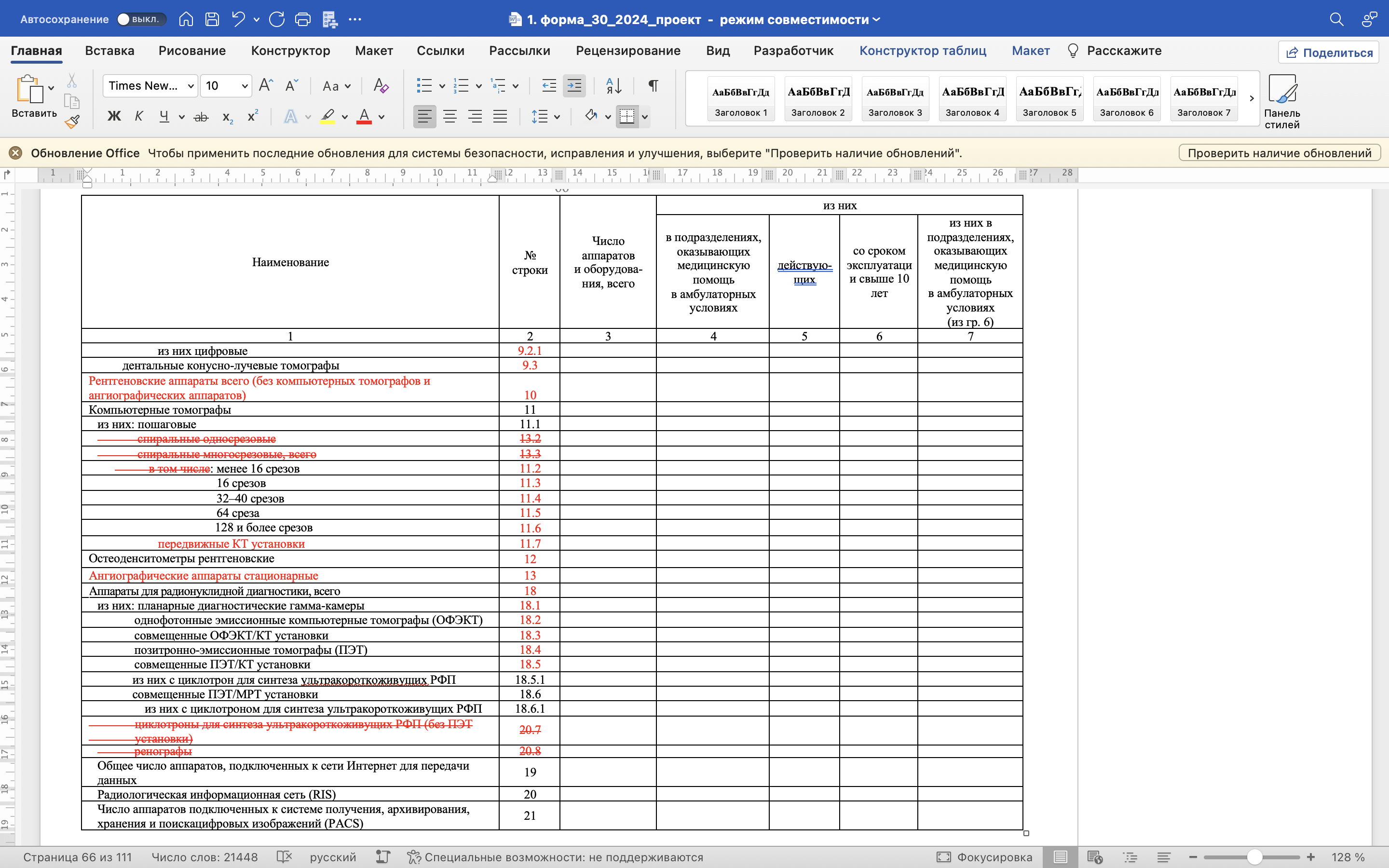 ИЗМЕНЕНИЯ, ВНОСИМЫЕ В ФОРМУ ФЕДЕРАЛЬНОГО  
СТАТИСТИЧЕСКОГО   НАБЛЮДЕНИЯ № 30_4
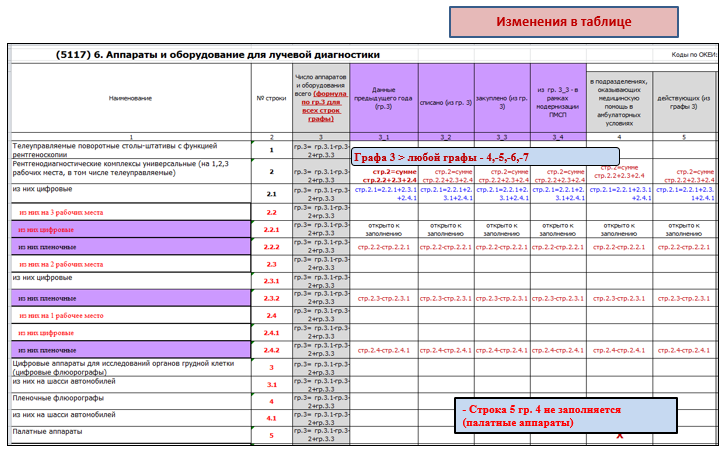 ИЗМЕНЕНИЯ, ВНОСИМЫЕ В ФОРМУ ФЕДЕРАЛЬНОГО  
СТАТИСТИЧЕСКОГО   НАБЛЮДЕНИЯ № 30_4
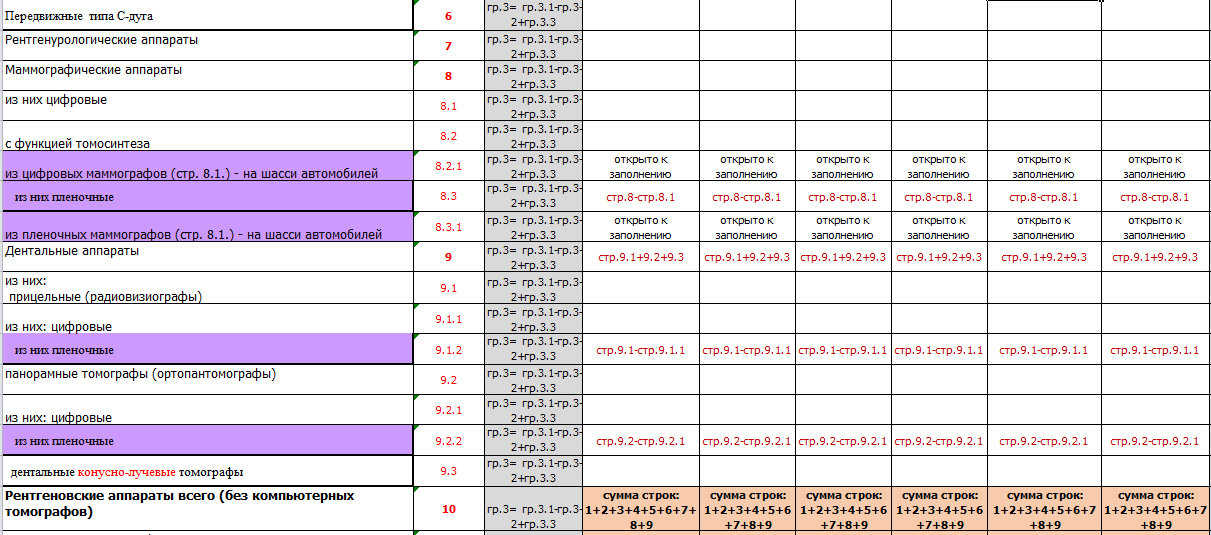 ИЗМЕНЕНИЯ, ВНОСИМЫЕ В ФОРМУ ФЕДЕРАЛЬНОГО  
СТАТИСТИЧЕСКОГО   НАБЛЮДЕНИЯ № 30_4
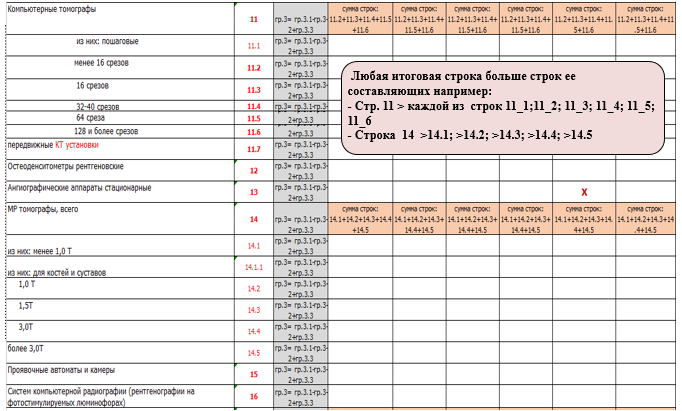 ИЗМЕНЕНИЯ, ВНОСИМЫЕ В ФОРМУ ФЕДЕРАЛЬНОГО  
СТАТИСТИЧЕСКОГО   НАБЛЮДЕНИЯ № 30_4
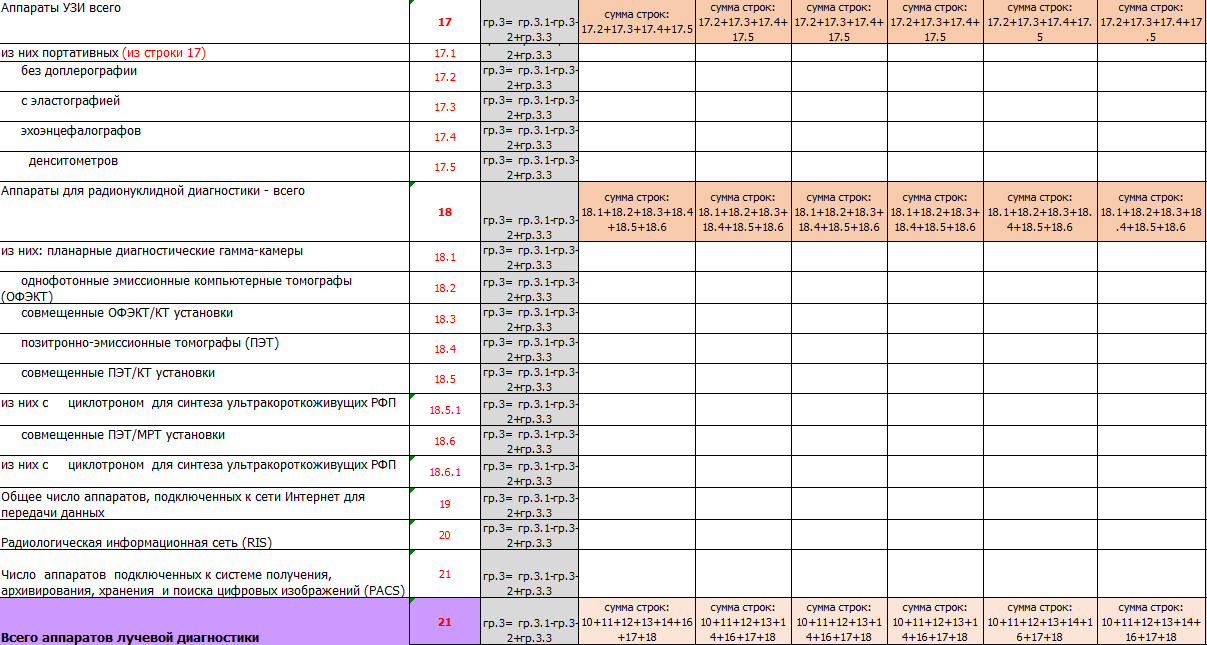 Строка 18 = 18.1+18.2+18.3+18.4+18.5+18.6     Разницу необходимо объяснить
ИЗМЕНЕНИЯ, ВНОСИМЫЕ В ФОРМУ ФЕДЕРАЛЬНОГО  
СТАТИСТИЧЕСКОГО   НАБЛЮДЕНИЯ № 30_4
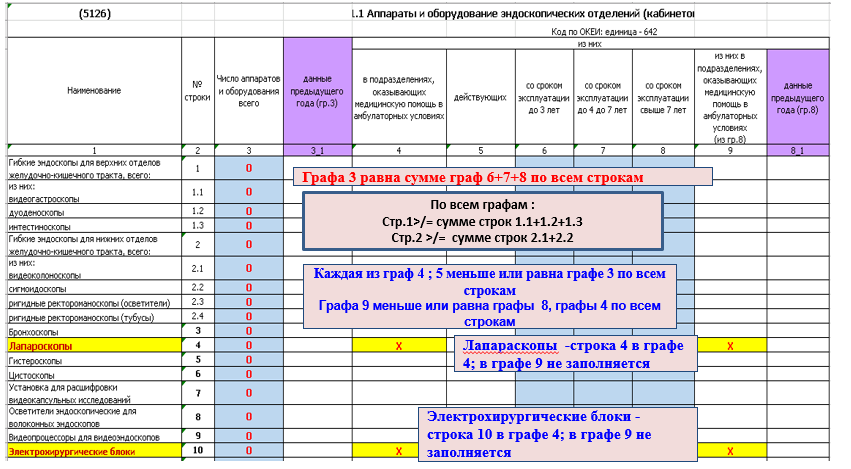 ИЗМЕНЕНИЯ, ВНОСИМЫЕ В ФОРМУ ФЕДЕРАЛЬНОГО  
СТАТИСТИЧЕСКОГО   НАБЛЮДЕНИЯ № 30_4
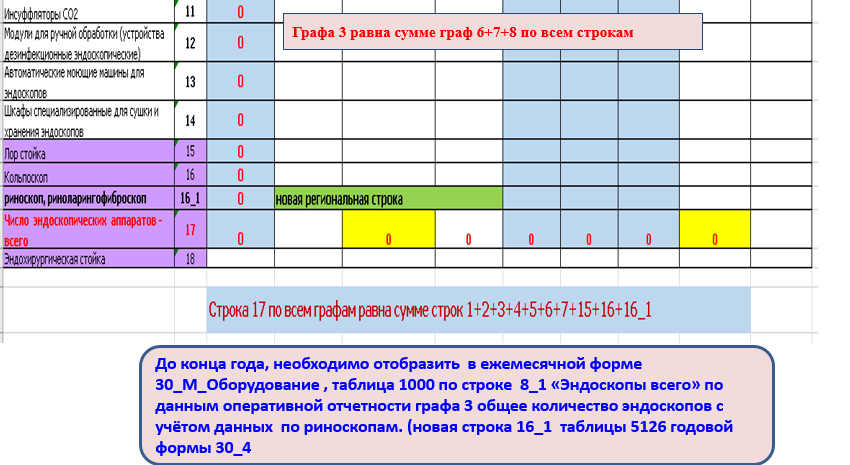 ИЗМЕНЕНИЯ, ВНОСИМЫЕ В ФОРМУ ФЕДЕРАЛЬНОГО  
СТАТИСТИЧЕСКОГО   НАБЛЮДЕНИЯ № 30_4
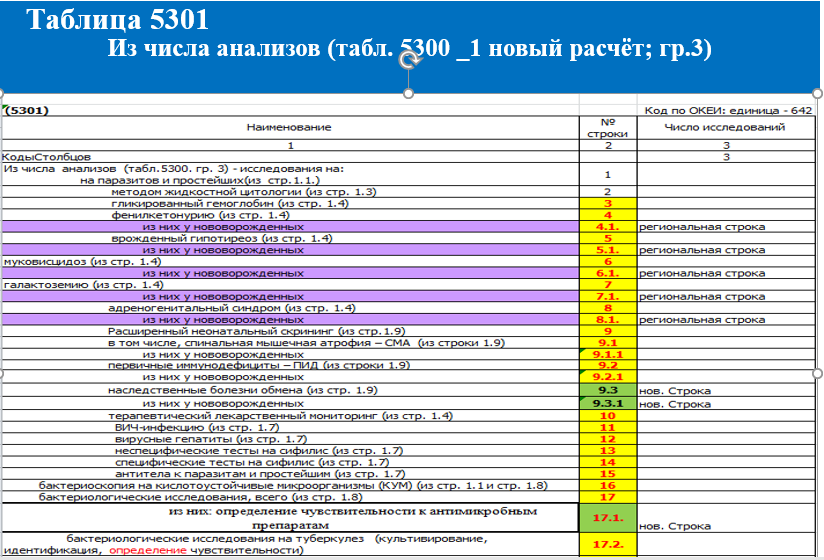 ИЗМЕНЕНИЯ, ВНОСИМЫЕ В ФОРМУ ФЕДЕРАЛЬНОГО  
СТАТИСТИЧЕСКОГО   НАБЛЮДЕНИЯ № 30_4
Изменения в таблице 5301
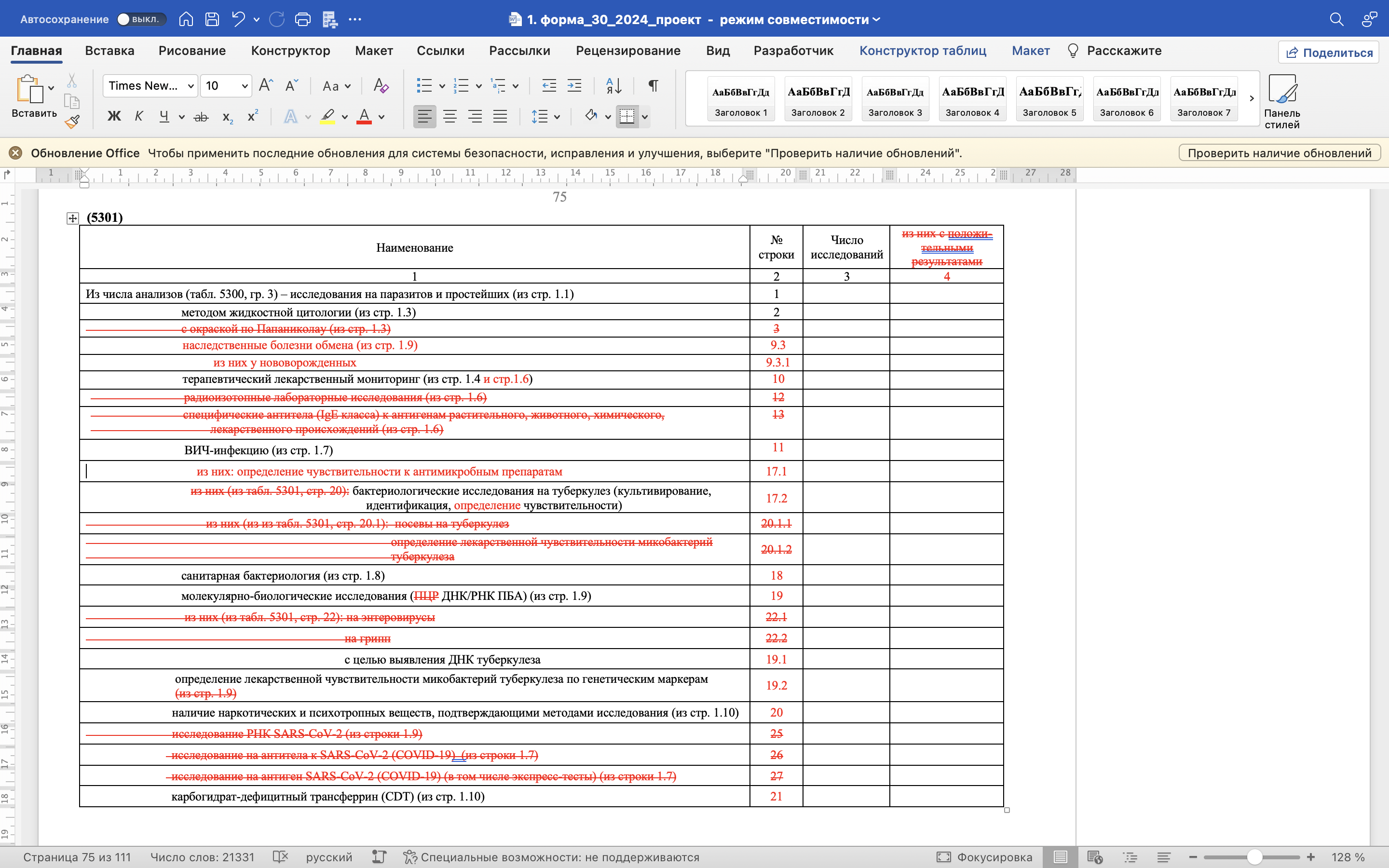 ИЗМЕНЕНИЯ, ВНОСИМЫЕ В ФОРМУ ФЕДЕРАЛЬНОГО  
СТАТИСТИЧЕСКОГО   НАБЛЮДЕНИЯ № 30_4
Изменения в таблице 5302
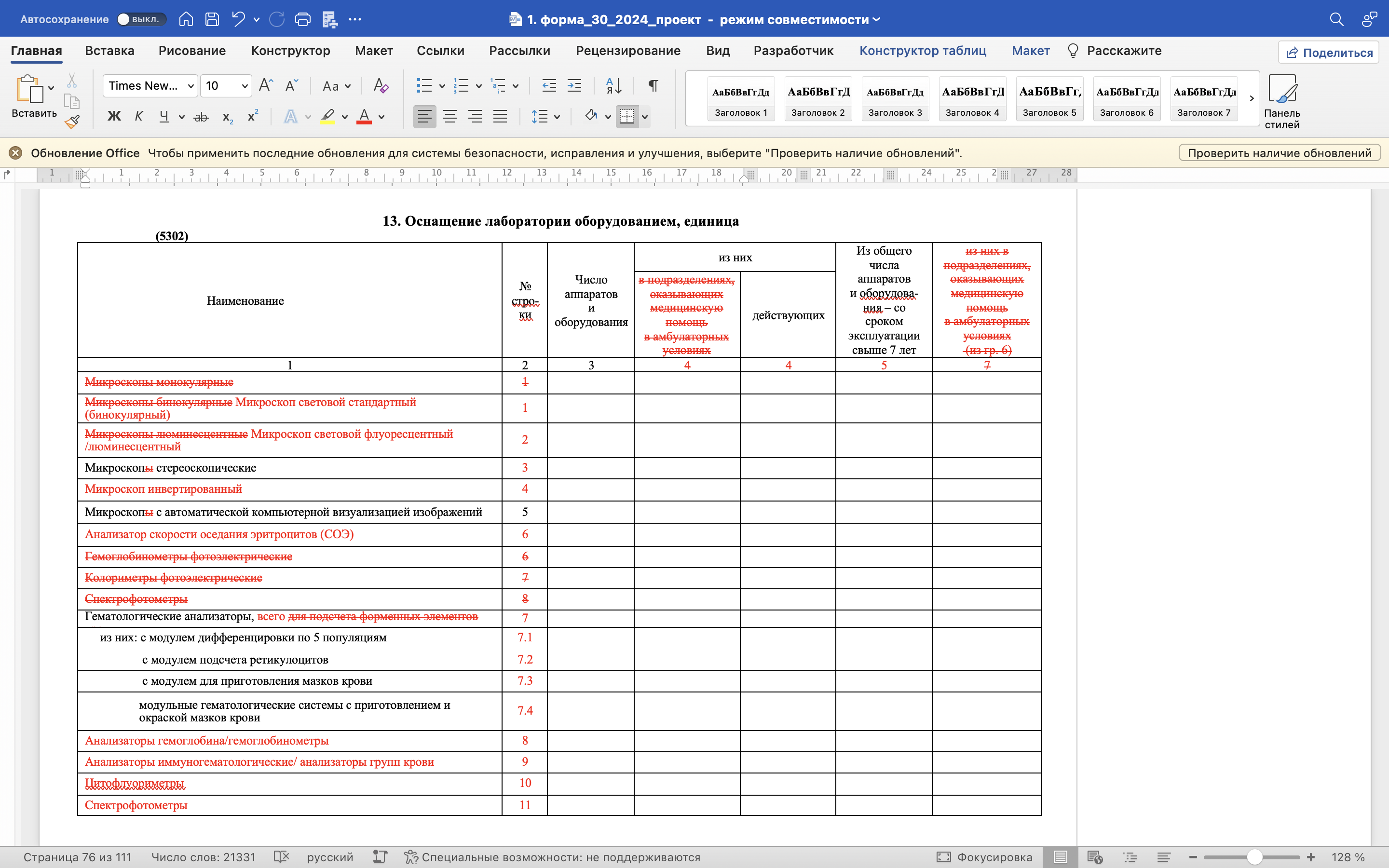 ИЗМЕНЕНИЯ, ВНОСИМЫЕ В ФОРМУ ФЕДЕРАЛЬНОГО  
СТАТИСТИЧЕСКОГО   НАБЛЮДЕНИЯ № 30_4
Изменения в таблице 5302
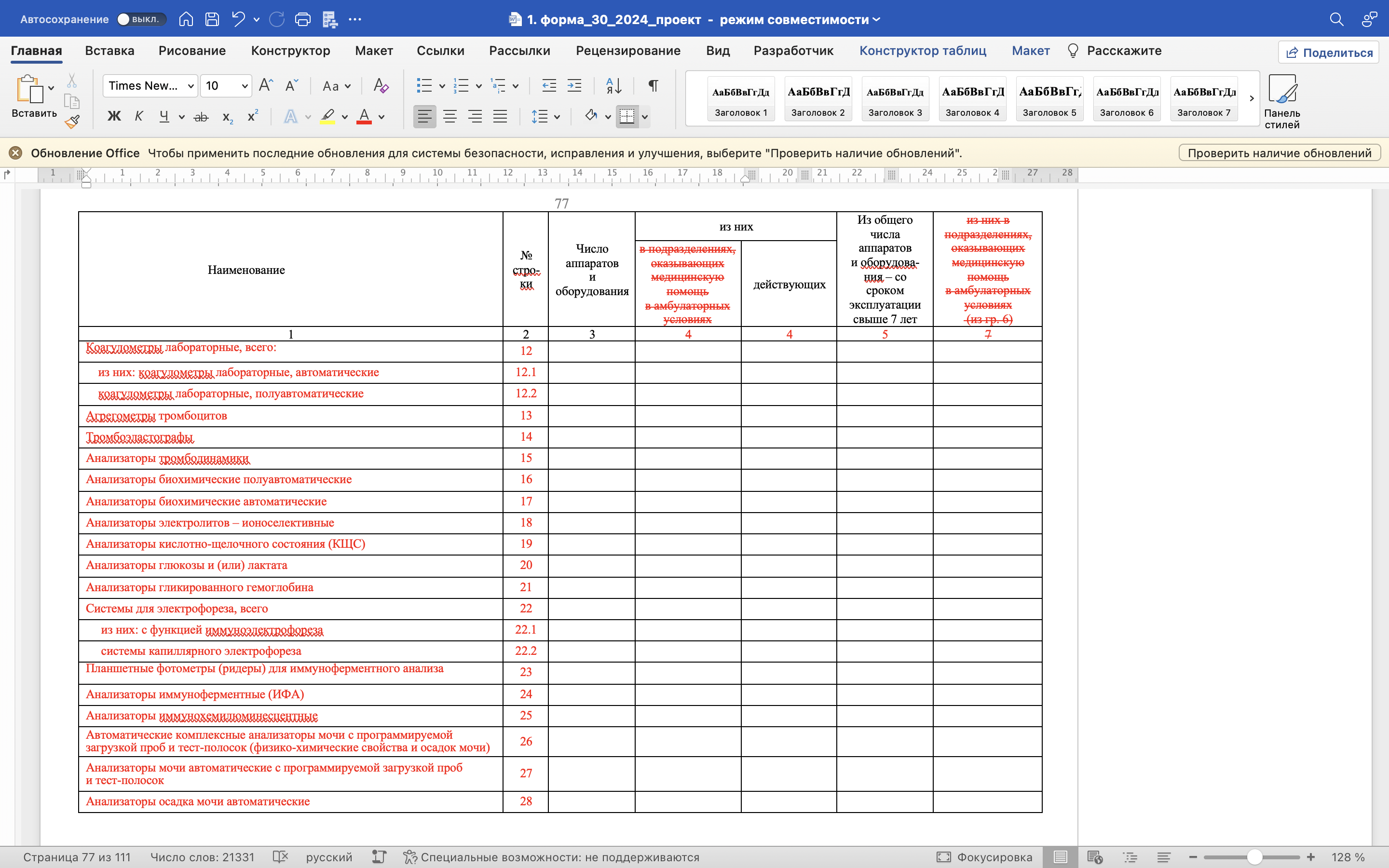 ИЗМЕНЕНИЯ, ВНОСИМЫЕ В ФОРМУ ФЕДЕРАЛЬНОГО  
СТАТИСТИЧЕСКОГО   НАБЛЮДЕНИЯ № 30_4
Изменения в таблице 5302
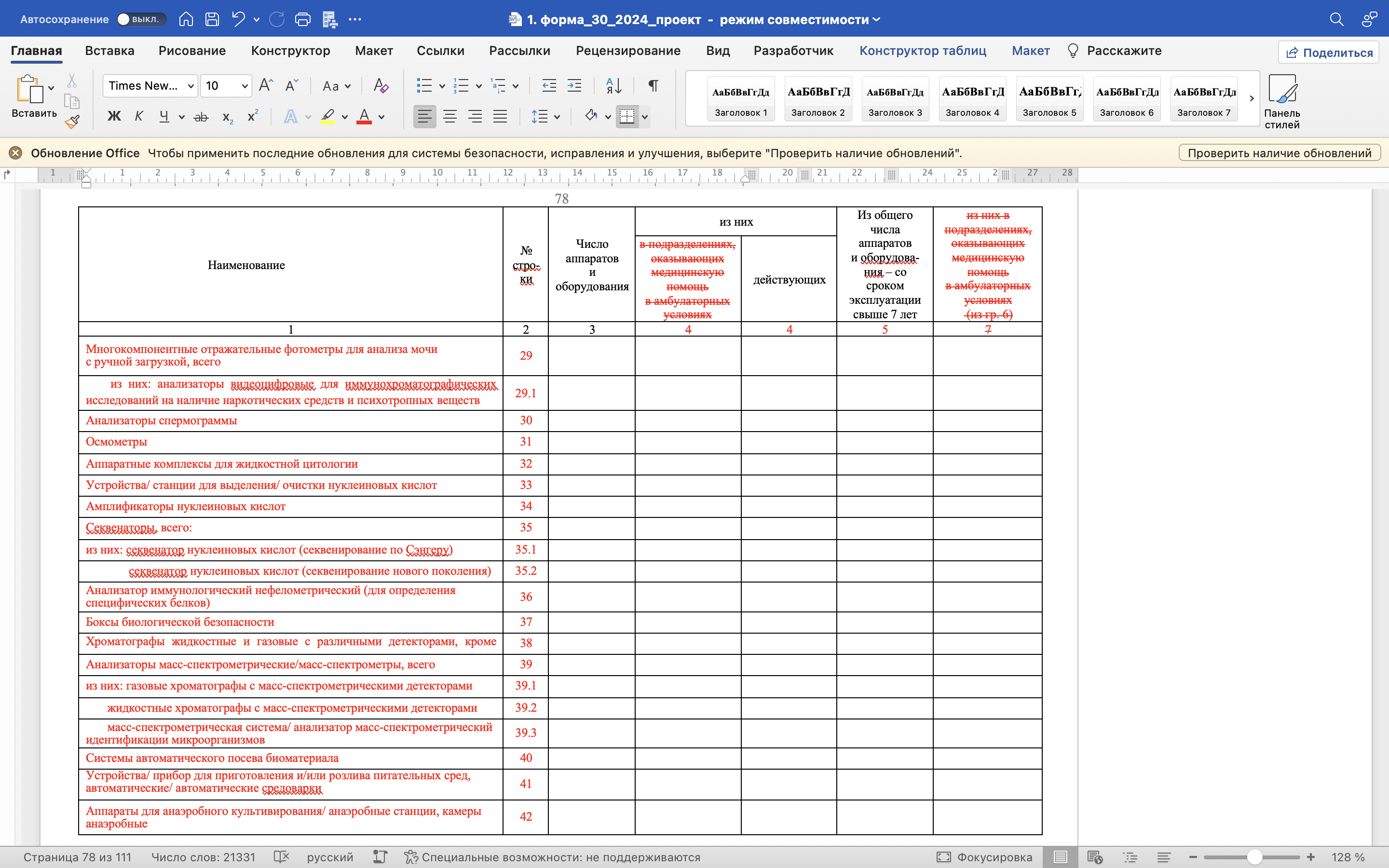 ИЗМЕНЕНИЯ, ВНОСИМЫЕ В ФОРМУ ФЕДЕРАЛЬНОГО  
СТАТИСТИЧЕСКОГО   НАБЛЮДЕНИЯ № 30_4
Изменения в таблице 5302
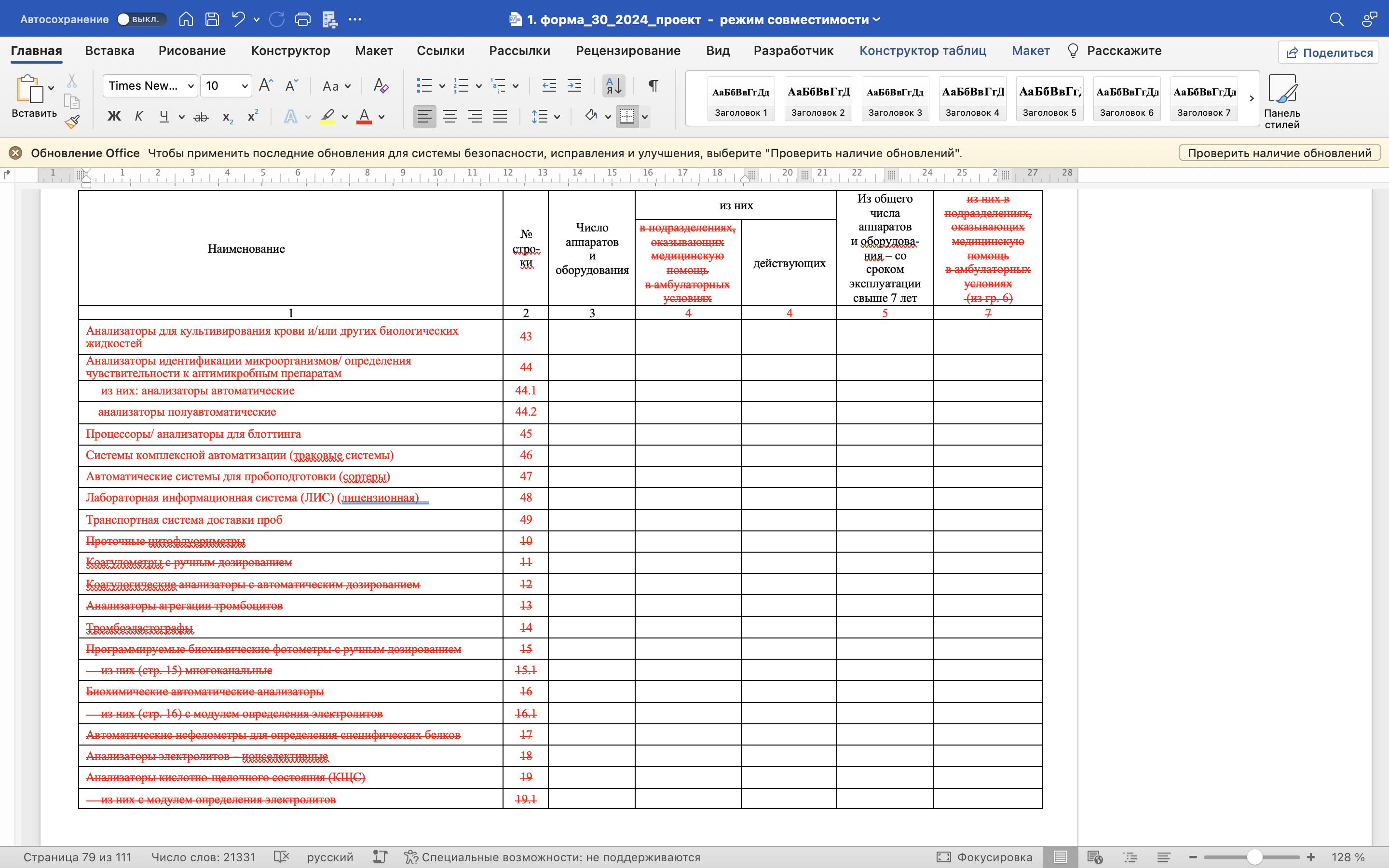 ИЗМЕНЕНИЯ, ВНОСИМЫЕ В ФОРМУ ФЕДЕРАЛЬНОГО  
СТАТИСТИЧЕСКОГО   НАБЛЮДЕНИЯ № 30_4
Изменения в таблице 5302
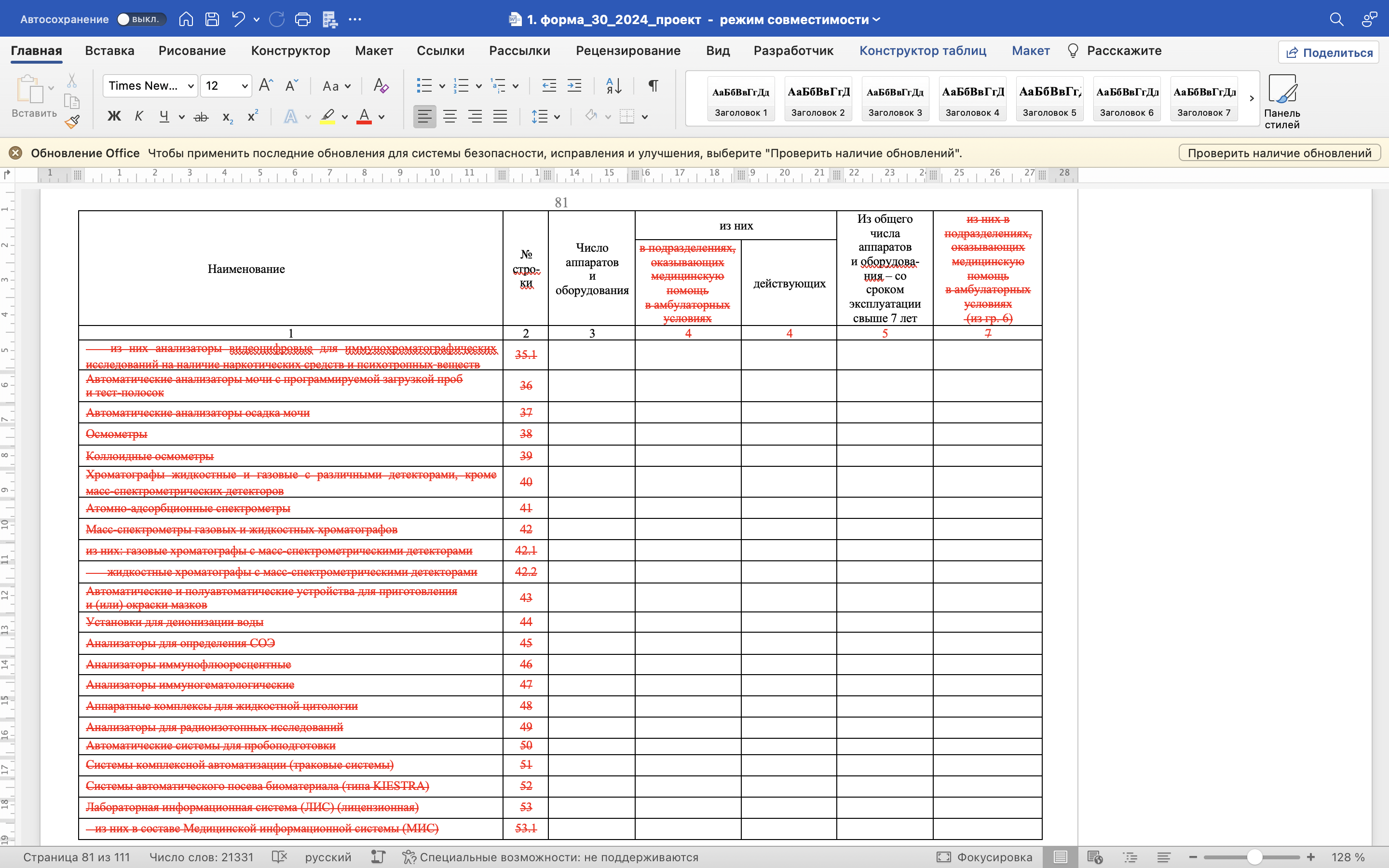 ИЗМЕНЕНИЯ, ВНОСИМЫЕ В ФОРМУ ФЕДЕРАЛЬНОГО  
СТАТИСТИЧЕСКОГО   НАБЛЮДЕНИЯ № 30_4
Изменения в таблице 5302
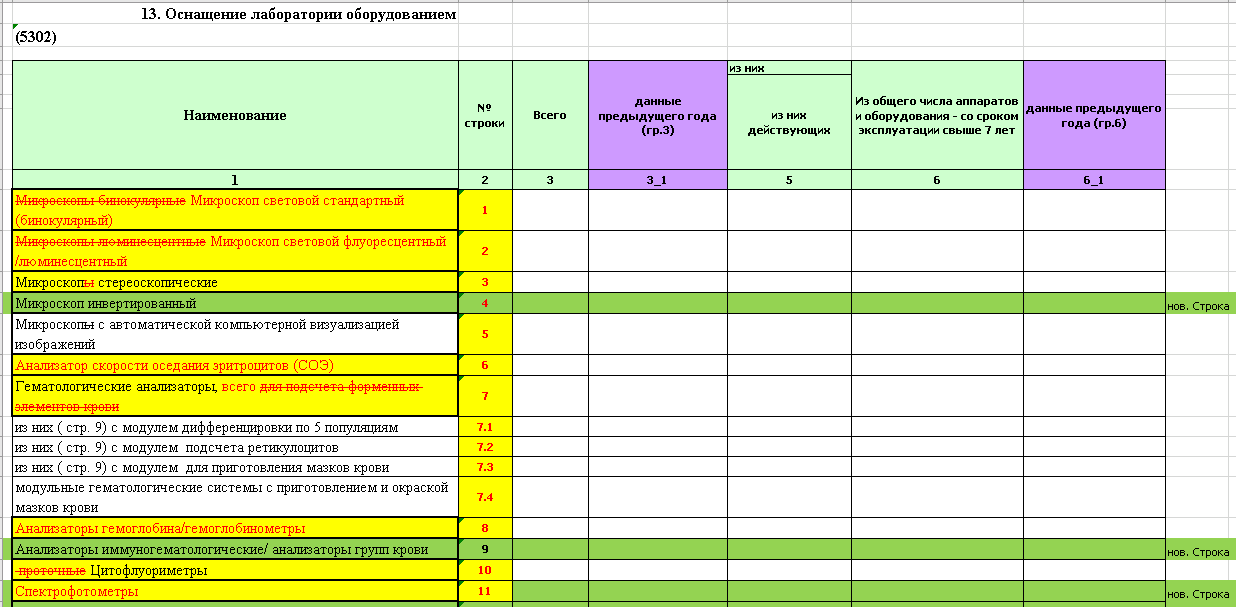 ИЗМЕНЕНИЯ, ВНОСИМЫЕ В ФОРМУ ФЕДЕРАЛЬНОГО  
СТАТИСТИЧЕСКОГО   НАБЛЮДЕНИЯ № 30_4
Изменения в таблице 5302
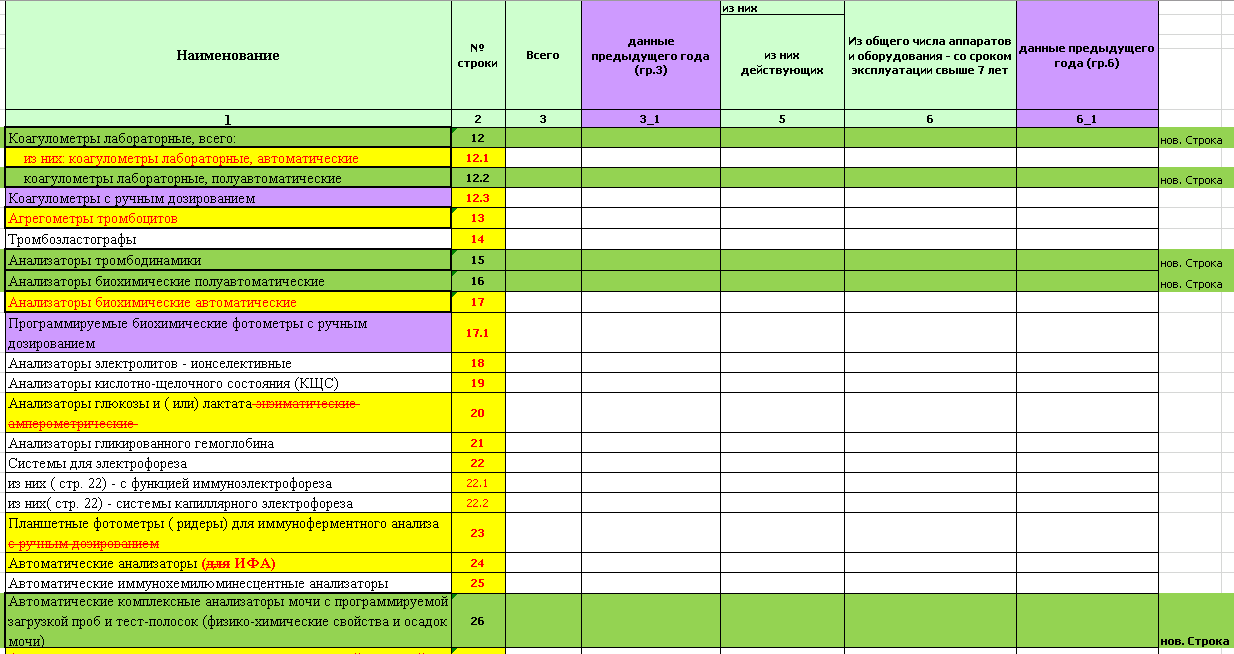 ИЗМЕНЕНИЯ, ВНОСИМЫЕ В ФОРМУ ФЕДЕРАЛЬНОГО  
СТАТИСТИЧЕСКОГО   НАБЛЮДЕНИЯ № 30_4
Изменения в таблице 5302
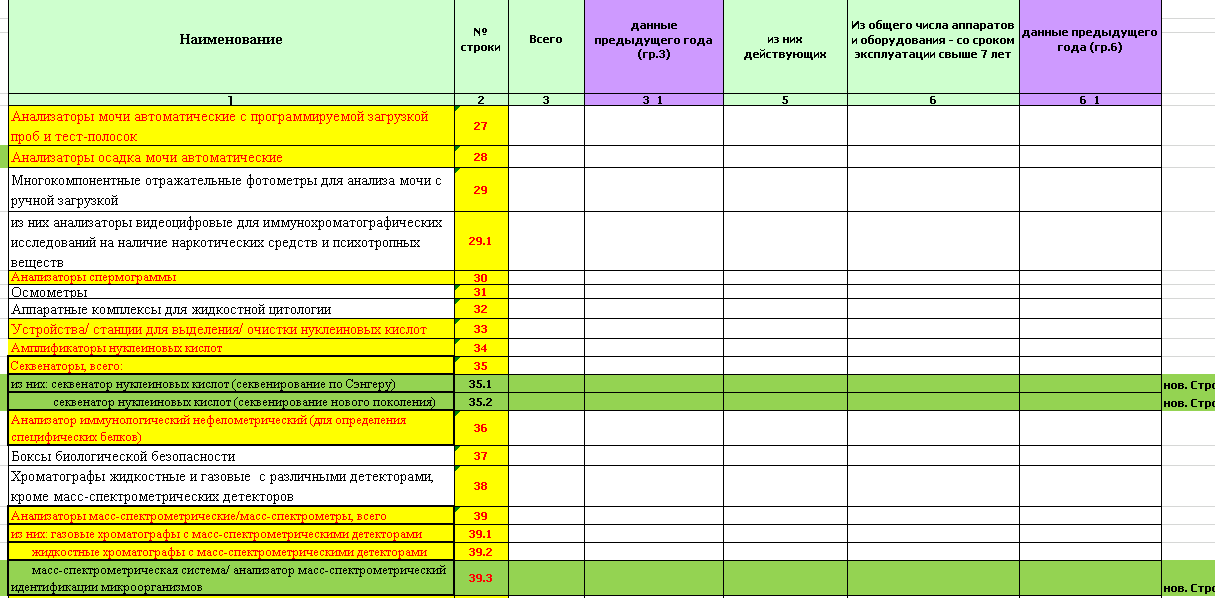 ИЗМЕНЕНИЯ, ВНОСИМЫЕ В ФОРМУ ФЕДЕРАЛЬНОГО  
СТАТИСТИЧЕСКОГО   НАБЛЮДЕНИЯ № 30_4
Изменения в таблице 5302
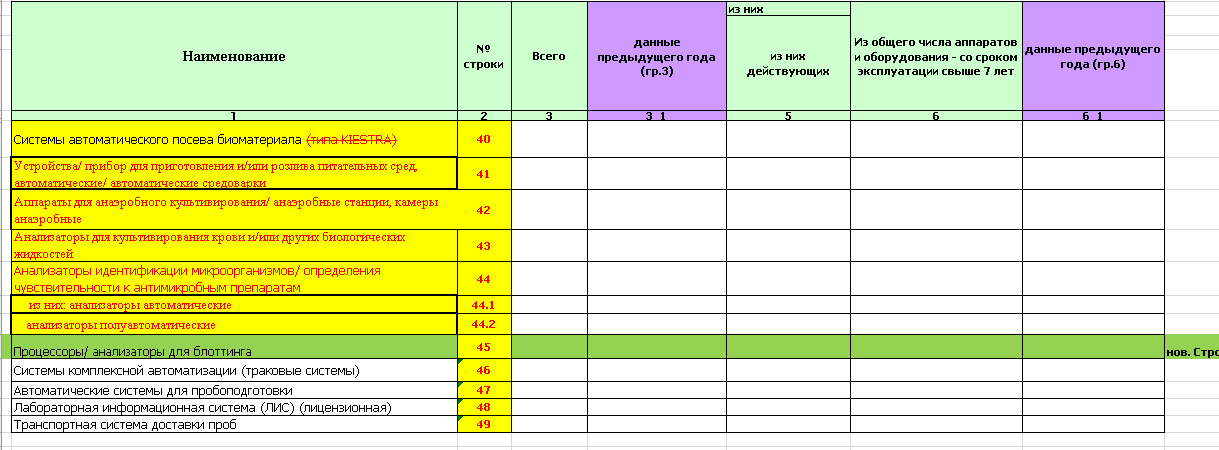 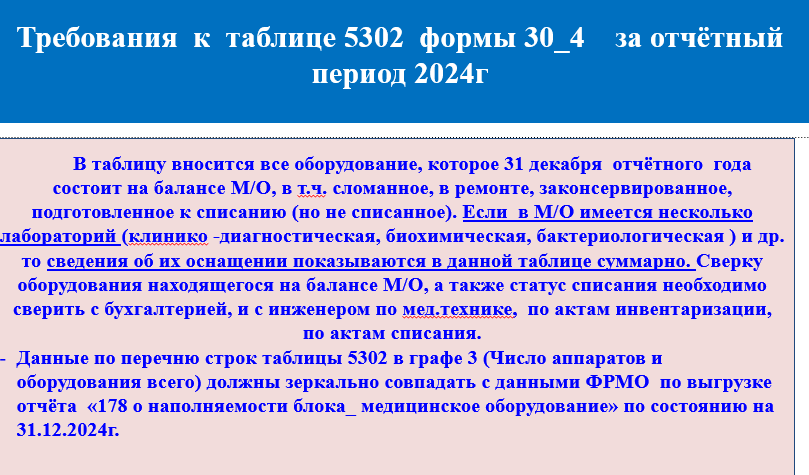 ИЗМЕНЕНИЯ, ВНОСИМЫЕ В ФОРМУ ФЕДЕРАЛЬНОГО  
СТАТИСТИЧЕСКОГО   НАБЛЮДЕНИЯ № 30_4_7000-7006
Изменения в таблице 7004
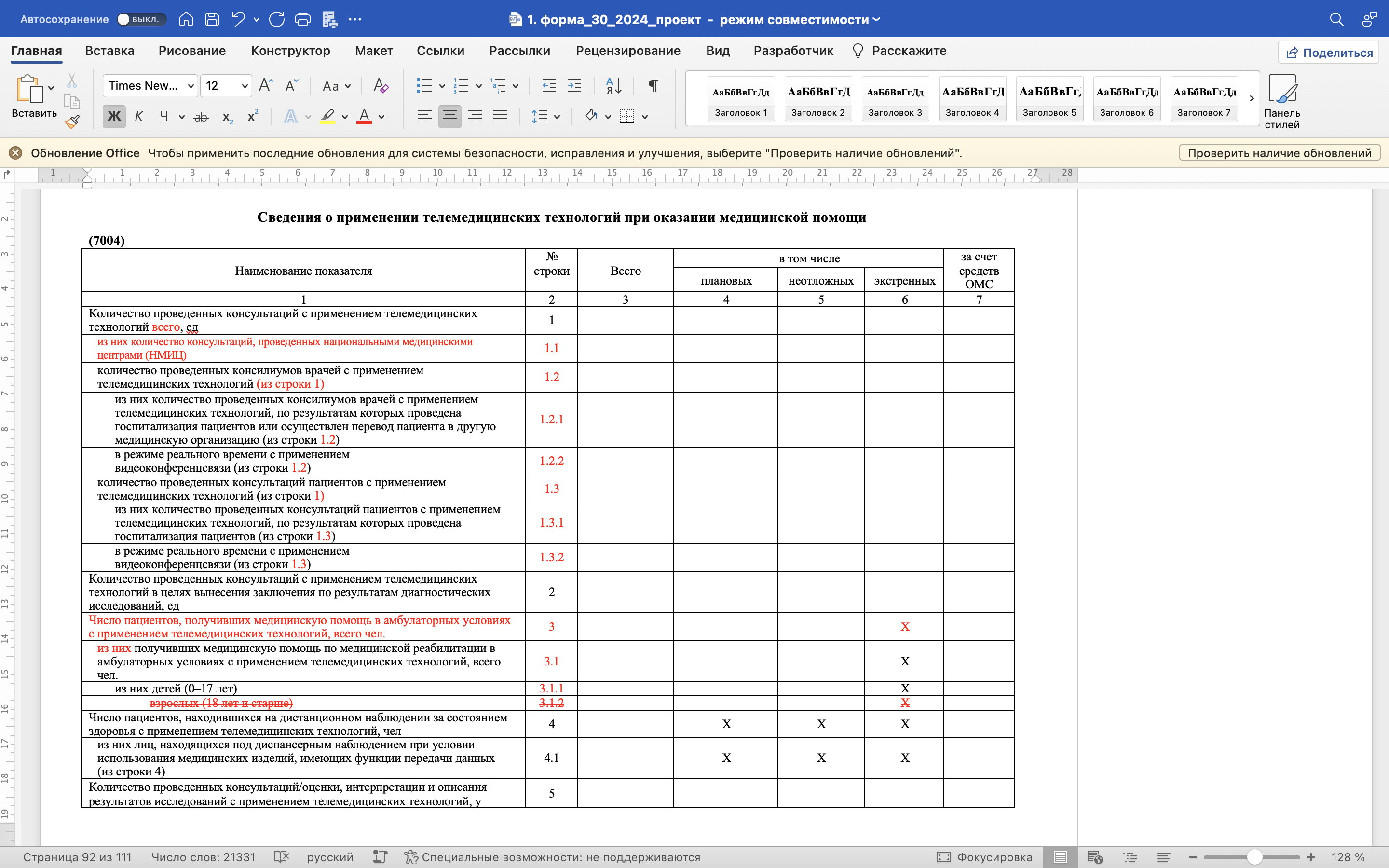 ИЗМЕНЕНИЯ, ВНОСИМЫЕ В ФОРМУ ФЕДЕРАЛЬНОГО СТАТИСТИЧЕСКОГО   НАБЛЮДЕНИЯ № 14
В таблицу 2100 добавлены новые графы(1.4; 4.1)
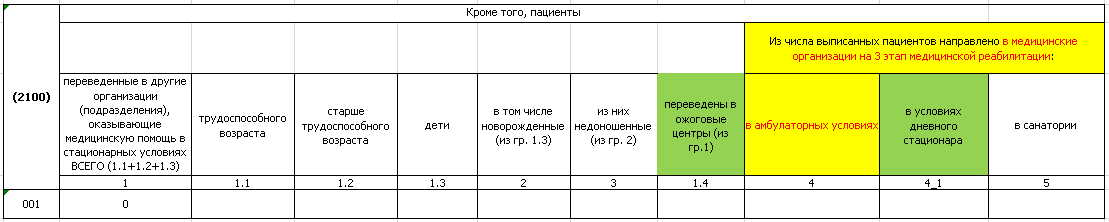 Пациенты после перенесенного инфаркта или инсульта могут быть направлены в организации медицинской реабилитации либо в санатории.
МЕТОДИКА ОПРЕДЕЛЕНИЯ ВОЗРАСТНЫХ ГРУПП НАСЕЛЕНИЯ (лиц старше трудоспособного возраста)ФЕДЕРАЛЬНАЯ СЛУЖБА ГОСУДАРСТВЕННОЙ СТАТИСТИКИ ПРИКАЗ ОТ 17 ИЮЛЯ 2019 Г. № 409ОБ УТВЕРЖДЕНИИ МЕТОДИКИ ОПРЕДЕЛЕНИЯ ВОЗРАСТНЫХ ГРУПП НАСЕЛЕНИЯ
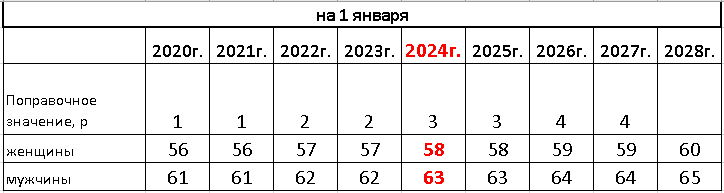 ИЗМЕНЕНИЯ, ВНОСИМЫЕ В ФОРМУ ФЕДЕРАЛЬНОГО СТАТИСТИЧЕСКОГО   НАБЛЮДЕНИЯ № 14
В таблицу 2000_1 добавлены новые графы(8_0; 17_0; 28_0) «Умерло в первые 24 часа после поступления в стационар» по всем возрастным группам
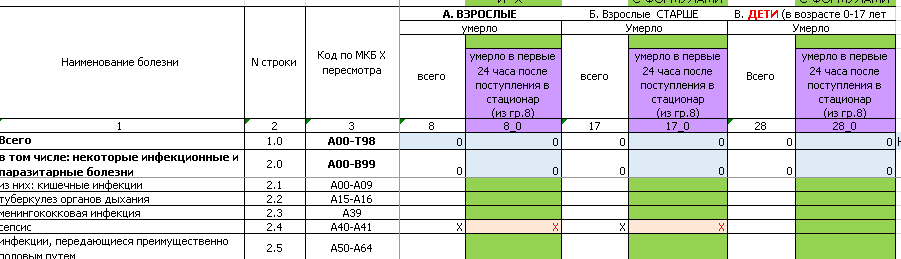 Таблица 2400
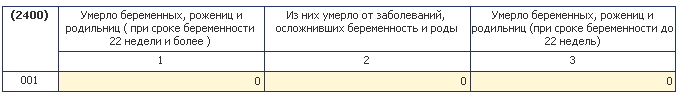 Табл. 2400 стр. 001 гр. 1 ≤ табл. 2000 стр. 16 гр. 8;
гр. 2 ≤ гр. 1
добавлена новая графа 3 (умерло беременных, рожениц и родильниц(при сроке беременности до 22 недель)
Перечень МО Ростовской области оказывающих высокотехнологичную медицинскую помощь в 2024г                                                                Только эти учреждения заполняют графы об                                                                         операциях с применением ВМТ в таблицах:                                                                          4000 – графы 7-10, 15-18, 23-26;                                                                                               4001 – графы 4, ,6,8;                                                                                                                                  4002 – графу 5.
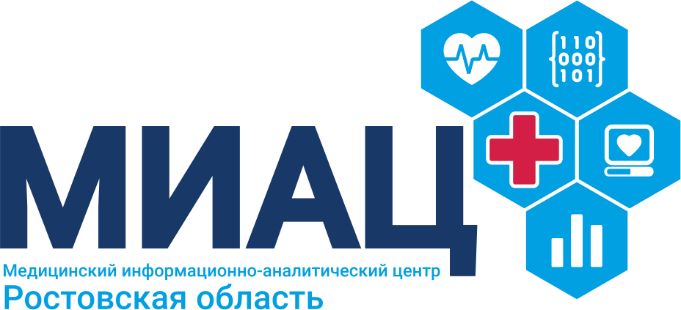 Благодарю за внимание!

Евгения Николаевна Боюшенко
т. 306-50-71